Agents of Reconciliation in a Fractured World
Dr. Jim Westgate 
Spring 2015
Agents of Reconciliation in a Fractured World
Table Talk: Review of Last Week
What do you think the different Hebrew words for poor indicate?
Why is the land important in the case of Naomi and Ruth? 
How does Boaz fit into the picture of helping Naomi and Ruth?
Reconciliation in a Fractured Economy
Justice
Love
Truth
Review of last week: 
Economics is not just about money and wealth but it is about the distribution of goods and services. 
When the focus of distribution is lost to the chance to make money which is motivated by greed then the system becomes corrupt and oppressive. This is true whether you embrace capitalism, socialism or communism. 
Definitions of terms
Hebrew terms for poor
[Speaker Notes: Stacked blocks with text
(Intermediate) 
 

To reproduce the shape effects on this slide, do the following:
On the Home tab, in the Slides group, click Layout, and then click Blank.
On the Home tab, in the Drawing group, click Shapes, and then under Rectangles click Rectangle (first option from the left). On the slide, drag to draw a rectangle. 
Under Drawing Tools, on the Format tab, in the Size group, click the Size and Position dialog box launcher. In the Format Shape dialog box, click Size in the left pane. In the Size pane, do the following:
Under Size and rotate, in the Height box, enter 1.75”.
In the Width box, enter 1.75”.
Also in the Format Shape dialog box, click Position in the left pane. in the Position pane, do the following:
In the Horizontal box, enter 1.76”. In the From box, click Top Left Corner.
In the Vertical box, enter 3.17”. In the From box, click Top Left Corner.
Also in the Format Shape dialog box, click Fill in the left pane. In the Fill pane, select Solid fill, click the button next to Colors, and then click More Colors. In the Colors dialog box, on the Custom tab, enter values for Red: 223, Green: 96, Blue: 93.
Also in the Format Shape dialog box, click Line Color in the left pane, and then select No line. 
Also in the Format Shape dialog box, click Shadow in the left pane, and then do the following in the Shadow pane:
Click the button next to Presets, and then under Outer click Offset Diagonal Bottom Left (first row, third option from the left). 
In the Transparency box, enter 70%.
In the Size box, enter 110%.
In the Blur box, enter 28 pt. 
In the Angle box, enter 190°.
In the Distance box, enter 20 pt. 
Also in the Format Shape dialog box, click 3-D Format in the left pane, and then do the following in the 3-D Format pane:
Under Depth, in the Depth box, enter 130 pt. 
Under Surface, click the button next to Material, and then under Standard click Warm Matte (second option from the left). 
Click the button next to Lighting, and then under Neutral click Three Point (first row, first option from the left). 
Also in the Format Shape dialog box, click 3-D Rotation in the left pane. In the 3-D Rotation pane, click the button next to Presets, and then under Parallel click Isometric Top Up (first row, third option from the left). 
Select the rectangle. On the Home tab, in the Clipboard group, click the arrow to the right of Copy, and then click Duplicate. 
Select the second (duplicate) rectangle. Under Drawing Tools, on the Format tab, in the Size group, click the Size and Position dialog box launcher. In the Format Shape dialog box, click Position in the left pane. In the Position pane, do the following:
In the Horizontal box, enter 4.23”. In the From box, click Top Left Corner.
In the Vertical box, enter 3.17”. In the From box, click Top Left Corner.
 Also in the Format Shape dialog box, click Fill in the left pane. In the Fill pane, select Solid fill, click the button next to Color, and then click More Colors. In the Colors dialog box, on the Custom tab, enter values for Red: 247, Green: 154, and Blue: 91.
Select the second rectangle. On the Home tab, in the Clipboard group, click the arrow to the right of Copy, and then click Duplicate. 
Select the third rectangle. Under Drawing Tools, on the Format tab, in the Size group, click the Size and Position dialog box launcher. In the Format Shape dialog box, click Position in the left pane. In the Position pane, do the following:
In the Horizontal box, enter 3”. In the From box, click Top Left Corner.
In the Vertical box, enter 1”. In the From box, click Top Left Corner.
Also in the Format Shape dialog box, click Fill in the left pane. In the Fill pane, select Solid fill, click the button next to Color, and then click More Colors. In the Colors dialog box, on the Custom tab, enter values for Red: 93, Green: 199, and Blue: 217.
Also in the Format Shape dialog box, click Shadow in the left pane. In the Shadow pane, click the button next to Presets, and then click No Shadow. 


To add text to this slide, do the following: 
On the Insert tab, in the Text group, click Text Box. 
Enter text in the text box, select the text, and then on the Home tab, in the Font group, select Franklin Gothic Medium Cond from the Font list and then select 40 from the Font Size list.
On the Home tab, in the Paragraph group, click Center to center the text in the text box.
Select the text box. Under Drawing Tools, on the Format tab, in the WordArt Styles group, click the Format Text Effects dialog box launcher. In the Format Text Effects dialog box, click Text Fill in the left pane. In the Text Fill pane, select Solid fill, click the button next to Color, and then under Theme Colors click Black, Text 1 (first row, second option from the left).
Also in the Format Text Effects dialog box, click Text Box in the left pane. In the Text Box pane, under Text layout, in the Text direction list, select Rotate all text 90°.
Also in the Format Text Effects dialog box, click 3-D Rotation in the left pane. In the 3-D Rotation pane, click the button next to Presets, and then under Parallel click Isometric Top Up (first row, third option from the left). 
Under Drawing Tools, on the Format tab, in the bottom right corner of the Size group, click the Size and Position dialog box launcher. In the Format Shape dialog box, click Position in the left pane. In the Position pane, do the following:
In the Horizontal box, enter 2.21”.
In the Vertical box, enter 3.35”.
Drag the square blue adjustment handles on the top and bottom of the text box to adjust the height so that the text is centered on the top face of the red cube. 
Select the text box. On the Home tab, in the Clipboard group, click the arrow to the right of Copy, and then click Duplicate. 
Click in the second text box and edit the text.
Select the second text box. Under Drawing Tools, on the Format tab, in the WordArt Styles group, click the Format Text Effects dialog box launcher. In the Format Text Effects dialog box, click Text Box in the left pane. In the Text Box pane, under Text layout, in the Text direction list, select Horizontal.
Also in the Format Text Effects dialog box, click 3-D Rotation in the left pane. In the 3-D Rotation pane, click the button next to Presets, and then under Parallel click Isometric Left Down (first row, first option from the left). 
Under Drawing Tools, on the Format tab, in the bottom right corner of the Size group, click the Size and Position dialog box launcher. In the Format Shape dialog box, click Position in the left pane. In the Position pane, do the following:
In the Horizontal box, enter 3.75”.
In the Vertical box, enter 4.77”.
Drag the square blue adjustment handles on the left and right of the second text box to adjust the width so that the text is centered on the bottom left face of the orange cube. 
Select the second text box. On the Home tab, in the Clipboard group, click the arrow to the right of Copy, and then click Duplicate. 
Click in the third text box and edit the text.
Select the third text box. Under Drawing Tools, on the Format tab, in the WordArt Styles group, click the Format Text Effects dialog box launcher. In the Format Text Effects dialog box, click 3-D Rotation in the left pane. In the 3-D Rotation pane, click the button next to Presets, and then under Parallel click Isometric Right Up (first row, second option from the left). 
Under Drawing Tools, on the Format tab, in the Size group, click the Size and Position dialog box launcher. In the Size and Position dialog box, on the Position tab, do the following:
In the Horizontal box, enter 3.81”.
In the Vertical box, enter 2.59”.
 Drag the square blue adjustment handles on the left and right of the third text box to adjust the width so that the text is centered on the bottom right face of the blue cube. 


To reproduce the background effects on this slide, do the following:
On the Design tab, in the Background group, click Background Styles, and then click Format Background. In the Format Background dialog box, click Fill in the left pane, select Gradient fill in the Fill pane, and then do the following:
In the Type list, select Radial.
Click the button next to Direction, and then click From Center (third option from the left).
Under Gradient stops, click Add gradient stops or Remove gradient stops until two stops appear in the slider.
Also under Gradient stops, customize the gradient stops as follows:
Select the first stop in the slider, and then do the following: 
In the Position box, enter 0%.
Click the button next to Color, and then under Theme Colors click White, Background 1 (first row, first option from the left).
In the Transparency box, enter 0%. 
Select the next stop in the slider, and then do the following: 
In the Position box, enter 100%.
Click the button next to Color, and then under Theme Colors click White, Background 1, Darker 35% (fifth row, first option from the left).
In the Transparency box, enter 0%.]
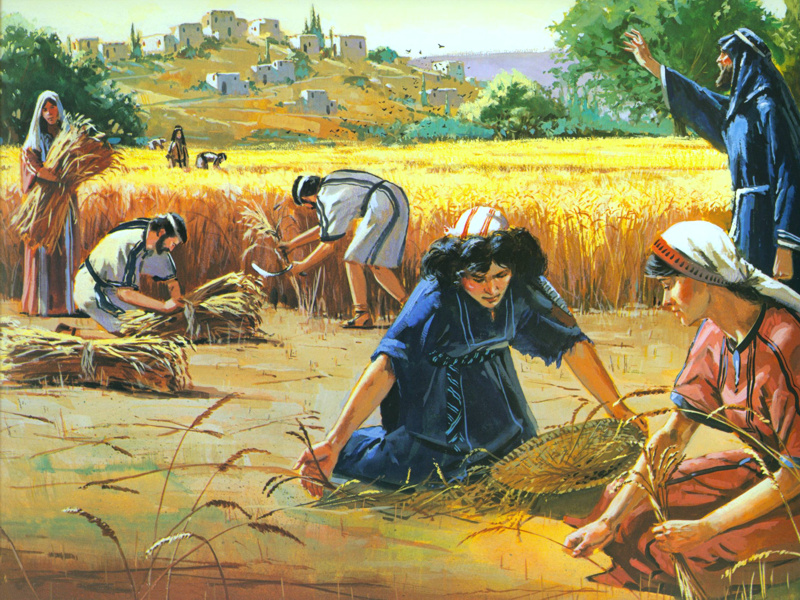 Reconciliation in a Fractured Economy
Justice
Love
Truth
Principles from the book of Ruth:  
Principle of Land ownership in the Old Testament
Genesis places the earth under the ruler-ship (stewardship) of humankind with dominion and authority. However, we are to bring it to its full potential not ravage and rape it for personal and selfish desires. 
God’s promise to Israel was a land, therefore all of the laws given to Israel have to do with the land belonging to the 12 tribes in perpetuity. Every 7 years and every 50th year the land reverts back to it true owners.
[Speaker Notes: Stacked blocks with text
(Intermediate) 
 

To reproduce the shape effects on this slide, do the following:
On the Home tab, in the Slides group, click Layout, and then click Blank.
On the Home tab, in the Drawing group, click Shapes, and then under Rectangles click Rectangle (first option from the left). On the slide, drag to draw a rectangle. 
Under Drawing Tools, on the Format tab, in the Size group, click the Size and Position dialog box launcher. In the Format Shape dialog box, click Size in the left pane. In the Size pane, do the following:
Under Size and rotate, in the Height box, enter 1.75”.
In the Width box, enter 1.75”.
Also in the Format Shape dialog box, click Position in the left pane. in the Position pane, do the following:
In the Horizontal box, enter 1.76”. In the From box, click Top Left Corner.
In the Vertical box, enter 3.17”. In the From box, click Top Left Corner.
Also in the Format Shape dialog box, click Fill in the left pane. In the Fill pane, select Solid fill, click the button next to Colors, and then click More Colors. In the Colors dialog box, on the Custom tab, enter values for Red: 223, Green: 96, Blue: 93.
Also in the Format Shape dialog box, click Line Color in the left pane, and then select No line. 
Also in the Format Shape dialog box, click Shadow in the left pane, and then do the following in the Shadow pane:
Click the button next to Presets, and then under Outer click Offset Diagonal Bottom Left (first row, third option from the left). 
In the Transparency box, enter 70%.
In the Size box, enter 110%.
In the Blur box, enter 28 pt. 
In the Angle box, enter 190°.
In the Distance box, enter 20 pt. 
Also in the Format Shape dialog box, click 3-D Format in the left pane, and then do the following in the 3-D Format pane:
Under Depth, in the Depth box, enter 130 pt. 
Under Surface, click the button next to Material, and then under Standard click Warm Matte (second option from the left). 
Click the button next to Lighting, and then under Neutral click Three Point (first row, first option from the left). 
Also in the Format Shape dialog box, click 3-D Rotation in the left pane. In the 3-D Rotation pane, click the button next to Presets, and then under Parallel click Isometric Top Up (first row, third option from the left). 
Select the rectangle. On the Home tab, in the Clipboard group, click the arrow to the right of Copy, and then click Duplicate. 
Select the second (duplicate) rectangle. Under Drawing Tools, on the Format tab, in the Size group, click the Size and Position dialog box launcher. In the Format Shape dialog box, click Position in the left pane. In the Position pane, do the following:
In the Horizontal box, enter 4.23”. In the From box, click Top Left Corner.
In the Vertical box, enter 3.17”. In the From box, click Top Left Corner.
 Also in the Format Shape dialog box, click Fill in the left pane. In the Fill pane, select Solid fill, click the button next to Color, and then click More Colors. In the Colors dialog box, on the Custom tab, enter values for Red: 247, Green: 154, and Blue: 91.
Select the second rectangle. On the Home tab, in the Clipboard group, click the arrow to the right of Copy, and then click Duplicate. 
Select the third rectangle. Under Drawing Tools, on the Format tab, in the Size group, click the Size and Position dialog box launcher. In the Format Shape dialog box, click Position in the left pane. In the Position pane, do the following:
In the Horizontal box, enter 3”. In the From box, click Top Left Corner.
In the Vertical box, enter 1”. In the From box, click Top Left Corner.
Also in the Format Shape dialog box, click Fill in the left pane. In the Fill pane, select Solid fill, click the button next to Color, and then click More Colors. In the Colors dialog box, on the Custom tab, enter values for Red: 93, Green: 199, and Blue: 217.
Also in the Format Shape dialog box, click Shadow in the left pane. In the Shadow pane, click the button next to Presets, and then click No Shadow. 


To add text to this slide, do the following: 
On the Insert tab, in the Text group, click Text Box. 
Enter text in the text box, select the text, and then on the Home tab, in the Font group, select Franklin Gothic Medium Cond from the Font list and then select 40 from the Font Size list.
On the Home tab, in the Paragraph group, click Center to center the text in the text box.
Select the text box. Under Drawing Tools, on the Format tab, in the WordArt Styles group, click the Format Text Effects dialog box launcher. In the Format Text Effects dialog box, click Text Fill in the left pane. In the Text Fill pane, select Solid fill, click the button next to Color, and then under Theme Colors click Black, Text 1 (first row, second option from the left).
Also in the Format Text Effects dialog box, click Text Box in the left pane. In the Text Box pane, under Text layout, in the Text direction list, select Rotate all text 90°.
Also in the Format Text Effects dialog box, click 3-D Rotation in the left pane. In the 3-D Rotation pane, click the button next to Presets, and then under Parallel click Isometric Top Up (first row, third option from the left). 
Under Drawing Tools, on the Format tab, in the bottom right corner of the Size group, click the Size and Position dialog box launcher. In the Format Shape dialog box, click Position in the left pane. In the Position pane, do the following:
In the Horizontal box, enter 2.21”.
In the Vertical box, enter 3.35”.
Drag the square blue adjustment handles on the top and bottom of the text box to adjust the height so that the text is centered on the top face of the red cube. 
Select the text box. On the Home tab, in the Clipboard group, click the arrow to the right of Copy, and then click Duplicate. 
Click in the second text box and edit the text.
Select the second text box. Under Drawing Tools, on the Format tab, in the WordArt Styles group, click the Format Text Effects dialog box launcher. In the Format Text Effects dialog box, click Text Box in the left pane. In the Text Box pane, under Text layout, in the Text direction list, select Horizontal.
Also in the Format Text Effects dialog box, click 3-D Rotation in the left pane. In the 3-D Rotation pane, click the button next to Presets, and then under Parallel click Isometric Left Down (first row, first option from the left). 
Under Drawing Tools, on the Format tab, in the bottom right corner of the Size group, click the Size and Position dialog box launcher. In the Format Shape dialog box, click Position in the left pane. In the Position pane, do the following:
In the Horizontal box, enter 3.75”.
In the Vertical box, enter 4.77”.
Drag the square blue adjustment handles on the left and right of the second text box to adjust the width so that the text is centered on the bottom left face of the orange cube. 
Select the second text box. On the Home tab, in the Clipboard group, click the arrow to the right of Copy, and then click Duplicate. 
Click in the third text box and edit the text.
Select the third text box. Under Drawing Tools, on the Format tab, in the WordArt Styles group, click the Format Text Effects dialog box launcher. In the Format Text Effects dialog box, click 3-D Rotation in the left pane. In the 3-D Rotation pane, click the button next to Presets, and then under Parallel click Isometric Right Up (first row, second option from the left). 
Under Drawing Tools, on the Format tab, in the Size group, click the Size and Position dialog box launcher. In the Size and Position dialog box, on the Position tab, do the following:
In the Horizontal box, enter 3.81”.
In the Vertical box, enter 2.59”.
 Drag the square blue adjustment handles on the left and right of the third text box to adjust the width so that the text is centered on the bottom right face of the blue cube. 


To reproduce the background effects on this slide, do the following:
On the Design tab, in the Background group, click Background Styles, and then click Format Background. In the Format Background dialog box, click Fill in the left pane, select Gradient fill in the Fill pane, and then do the following:
In the Type list, select Radial.
Click the button next to Direction, and then click From Center (third option from the left).
Under Gradient stops, click Add gradient stops or Remove gradient stops until two stops appear in the slider.
Also under Gradient stops, customize the gradient stops as follows:
Select the first stop in the slider, and then do the following: 
In the Position box, enter 0%.
Click the button next to Color, and then under Theme Colors click White, Background 1 (first row, first option from the left).
In the Transparency box, enter 0%. 
Select the next stop in the slider, and then do the following: 
In the Position box, enter 100%.
Click the button next to Color, and then under Theme Colors click White, Background 1, Darker 35% (fifth row, first option from the left).
In the Transparency box, enter 0%.]
Reconciliation in a Fractured Economy
Justice
Love
Truth
Economy and sustainability was tied to the land and the family that owned that land. 
Naomi understood this concept very well. 2:1
Boaz understood that he was a steward of the land and used the land to redeem Naomi and Ruth. Ruth 4:1-6
[Speaker Notes: Stacked blocks with text
(Intermediate) 
 

To reproduce the shape effects on this slide, do the following:
On the Home tab, in the Slides group, click Layout, and then click Blank.
On the Home tab, in the Drawing group, click Shapes, and then under Rectangles click Rectangle (first option from the left). On the slide, drag to draw a rectangle. 
Under Drawing Tools, on the Format tab, in the Size group, click the Size and Position dialog box launcher. In the Format Shape dialog box, click Size in the left pane. In the Size pane, do the following:
Under Size and rotate, in the Height box, enter 1.75”.
In the Width box, enter 1.75”.
Also in the Format Shape dialog box, click Position in the left pane. in the Position pane, do the following:
In the Horizontal box, enter 1.76”. In the From box, click Top Left Corner.
In the Vertical box, enter 3.17”. In the From box, click Top Left Corner.
Also in the Format Shape dialog box, click Fill in the left pane. In the Fill pane, select Solid fill, click the button next to Colors, and then click More Colors. In the Colors dialog box, on the Custom tab, enter values for Red: 223, Green: 96, Blue: 93.
Also in the Format Shape dialog box, click Line Color in the left pane, and then select No line. 
Also in the Format Shape dialog box, click Shadow in the left pane, and then do the following in the Shadow pane:
Click the button next to Presets, and then under Outer click Offset Diagonal Bottom Left (first row, third option from the left). 
In the Transparency box, enter 70%.
In the Size box, enter 110%.
In the Blur box, enter 28 pt. 
In the Angle box, enter 190°.
In the Distance box, enter 20 pt. 
Also in the Format Shape dialog box, click 3-D Format in the left pane, and then do the following in the 3-D Format pane:
Under Depth, in the Depth box, enter 130 pt. 
Under Surface, click the button next to Material, and then under Standard click Warm Matte (second option from the left). 
Click the button next to Lighting, and then under Neutral click Three Point (first row, first option from the left). 
Also in the Format Shape dialog box, click 3-D Rotation in the left pane. In the 3-D Rotation pane, click the button next to Presets, and then under Parallel click Isometric Top Up (first row, third option from the left). 
Select the rectangle. On the Home tab, in the Clipboard group, click the arrow to the right of Copy, and then click Duplicate. 
Select the second (duplicate) rectangle. Under Drawing Tools, on the Format tab, in the Size group, click the Size and Position dialog box launcher. In the Format Shape dialog box, click Position in the left pane. In the Position pane, do the following:
In the Horizontal box, enter 4.23”. In the From box, click Top Left Corner.
In the Vertical box, enter 3.17”. In the From box, click Top Left Corner.
 Also in the Format Shape dialog box, click Fill in the left pane. In the Fill pane, select Solid fill, click the button next to Color, and then click More Colors. In the Colors dialog box, on the Custom tab, enter values for Red: 247, Green: 154, and Blue: 91.
Select the second rectangle. On the Home tab, in the Clipboard group, click the arrow to the right of Copy, and then click Duplicate. 
Select the third rectangle. Under Drawing Tools, on the Format tab, in the Size group, click the Size and Position dialog box launcher. In the Format Shape dialog box, click Position in the left pane. In the Position pane, do the following:
In the Horizontal box, enter 3”. In the From box, click Top Left Corner.
In the Vertical box, enter 1”. In the From box, click Top Left Corner.
Also in the Format Shape dialog box, click Fill in the left pane. In the Fill pane, select Solid fill, click the button next to Color, and then click More Colors. In the Colors dialog box, on the Custom tab, enter values for Red: 93, Green: 199, and Blue: 217.
Also in the Format Shape dialog box, click Shadow in the left pane. In the Shadow pane, click the button next to Presets, and then click No Shadow. 


To add text to this slide, do the following: 
On the Insert tab, in the Text group, click Text Box. 
Enter text in the text box, select the text, and then on the Home tab, in the Font group, select Franklin Gothic Medium Cond from the Font list and then select 40 from the Font Size list.
On the Home tab, in the Paragraph group, click Center to center the text in the text box.
Select the text box. Under Drawing Tools, on the Format tab, in the WordArt Styles group, click the Format Text Effects dialog box launcher. In the Format Text Effects dialog box, click Text Fill in the left pane. In the Text Fill pane, select Solid fill, click the button next to Color, and then under Theme Colors click Black, Text 1 (first row, second option from the left).
Also in the Format Text Effects dialog box, click Text Box in the left pane. In the Text Box pane, under Text layout, in the Text direction list, select Rotate all text 90°.
Also in the Format Text Effects dialog box, click 3-D Rotation in the left pane. In the 3-D Rotation pane, click the button next to Presets, and then under Parallel click Isometric Top Up (first row, third option from the left). 
Under Drawing Tools, on the Format tab, in the bottom right corner of the Size group, click the Size and Position dialog box launcher. In the Format Shape dialog box, click Position in the left pane. In the Position pane, do the following:
In the Horizontal box, enter 2.21”.
In the Vertical box, enter 3.35”.
Drag the square blue adjustment handles on the top and bottom of the text box to adjust the height so that the text is centered on the top face of the red cube. 
Select the text box. On the Home tab, in the Clipboard group, click the arrow to the right of Copy, and then click Duplicate. 
Click in the second text box and edit the text.
Select the second text box. Under Drawing Tools, on the Format tab, in the WordArt Styles group, click the Format Text Effects dialog box launcher. In the Format Text Effects dialog box, click Text Box in the left pane. In the Text Box pane, under Text layout, in the Text direction list, select Horizontal.
Also in the Format Text Effects dialog box, click 3-D Rotation in the left pane. In the 3-D Rotation pane, click the button next to Presets, and then under Parallel click Isometric Left Down (first row, first option from the left). 
Under Drawing Tools, on the Format tab, in the bottom right corner of the Size group, click the Size and Position dialog box launcher. In the Format Shape dialog box, click Position in the left pane. In the Position pane, do the following:
In the Horizontal box, enter 3.75”.
In the Vertical box, enter 4.77”.
Drag the square blue adjustment handles on the left and right of the second text box to adjust the width so that the text is centered on the bottom left face of the orange cube. 
Select the second text box. On the Home tab, in the Clipboard group, click the arrow to the right of Copy, and then click Duplicate. 
Click in the third text box and edit the text.
Select the third text box. Under Drawing Tools, on the Format tab, in the WordArt Styles group, click the Format Text Effects dialog box launcher. In the Format Text Effects dialog box, click 3-D Rotation in the left pane. In the 3-D Rotation pane, click the button next to Presets, and then under Parallel click Isometric Right Up (first row, second option from the left). 
Under Drawing Tools, on the Format tab, in the Size group, click the Size and Position dialog box launcher. In the Size and Position dialog box, on the Position tab, do the following:
In the Horizontal box, enter 3.81”.
In the Vertical box, enter 2.59”.
 Drag the square blue adjustment handles on the left and right of the third text box to adjust the width so that the text is centered on the bottom right face of the blue cube. 


To reproduce the background effects on this slide, do the following:
On the Design tab, in the Background group, click Background Styles, and then click Format Background. In the Format Background dialog box, click Fill in the left pane, select Gradient fill in the Fill pane, and then do the following:
In the Type list, select Radial.
Click the button next to Direction, and then click From Center (third option from the left).
Under Gradient stops, click Add gradient stops or Remove gradient stops until two stops appear in the slider.
Also under Gradient stops, customize the gradient stops as follows:
Select the first stop in the slider, and then do the following: 
In the Position box, enter 0%.
Click the button next to Color, and then under Theme Colors click White, Background 1 (first row, first option from the left).
In the Transparency box, enter 0%. 
Select the next stop in the slider, and then do the following: 
In the Position box, enter 100%.
Click the button next to Color, and then under Theme Colors click White, Background 1, Darker 35% (fifth row, first option from the left).
In the Transparency box, enter 0%.]
Reconciliation in a Fractured Economy
Justice
Love
Truth
The Principle of Gleaning: Leviticus 19:9-10; Deut. 24:19-22)
The Principle of Gleaning is based on God’s blessing of abundance not on scarcity. 
Voluntary not mandatory – you could be as stingy as you wanted to or as generous as you wanted. But you had to answer to God not government. 
This provision was about equity not equality. Boaz was much wealthier but he would provide an opportunity to a poor person to be self-reliant.
[Speaker Notes: Stacked blocks with text
(Intermediate) 
 

To reproduce the shape effects on this slide, do the following:
On the Home tab, in the Slides group, click Layout, and then click Blank.
On the Home tab, in the Drawing group, click Shapes, and then under Rectangles click Rectangle (first option from the left). On the slide, drag to draw a rectangle. 
Under Drawing Tools, on the Format tab, in the Size group, click the Size and Position dialog box launcher. In the Format Shape dialog box, click Size in the left pane. In the Size pane, do the following:
Under Size and rotate, in the Height box, enter 1.75”.
In the Width box, enter 1.75”.
Also in the Format Shape dialog box, click Position in the left pane. in the Position pane, do the following:
In the Horizontal box, enter 1.76”. In the From box, click Top Left Corner.
In the Vertical box, enter 3.17”. In the From box, click Top Left Corner.
Also in the Format Shape dialog box, click Fill in the left pane. In the Fill pane, select Solid fill, click the button next to Colors, and then click More Colors. In the Colors dialog box, on the Custom tab, enter values for Red: 223, Green: 96, Blue: 93.
Also in the Format Shape dialog box, click Line Color in the left pane, and then select No line. 
Also in the Format Shape dialog box, click Shadow in the left pane, and then do the following in the Shadow pane:
Click the button next to Presets, and then under Outer click Offset Diagonal Bottom Left (first row, third option from the left). 
In the Transparency box, enter 70%.
In the Size box, enter 110%.
In the Blur box, enter 28 pt. 
In the Angle box, enter 190°.
In the Distance box, enter 20 pt. 
Also in the Format Shape dialog box, click 3-D Format in the left pane, and then do the following in the 3-D Format pane:
Under Depth, in the Depth box, enter 130 pt. 
Under Surface, click the button next to Material, and then under Standard click Warm Matte (second option from the left). 
Click the button next to Lighting, and then under Neutral click Three Point (first row, first option from the left). 
Also in the Format Shape dialog box, click 3-D Rotation in the left pane. In the 3-D Rotation pane, click the button next to Presets, and then under Parallel click Isometric Top Up (first row, third option from the left). 
Select the rectangle. On the Home tab, in the Clipboard group, click the arrow to the right of Copy, and then click Duplicate. 
Select the second (duplicate) rectangle. Under Drawing Tools, on the Format tab, in the Size group, click the Size and Position dialog box launcher. In the Format Shape dialog box, click Position in the left pane. In the Position pane, do the following:
In the Horizontal box, enter 4.23”. In the From box, click Top Left Corner.
In the Vertical box, enter 3.17”. In the From box, click Top Left Corner.
 Also in the Format Shape dialog box, click Fill in the left pane. In the Fill pane, select Solid fill, click the button next to Color, and then click More Colors. In the Colors dialog box, on the Custom tab, enter values for Red: 247, Green: 154, and Blue: 91.
Select the second rectangle. On the Home tab, in the Clipboard group, click the arrow to the right of Copy, and then click Duplicate. 
Select the third rectangle. Under Drawing Tools, on the Format tab, in the Size group, click the Size and Position dialog box launcher. In the Format Shape dialog box, click Position in the left pane. In the Position pane, do the following:
In the Horizontal box, enter 3”. In the From box, click Top Left Corner.
In the Vertical box, enter 1”. In the From box, click Top Left Corner.
Also in the Format Shape dialog box, click Fill in the left pane. In the Fill pane, select Solid fill, click the button next to Color, and then click More Colors. In the Colors dialog box, on the Custom tab, enter values for Red: 93, Green: 199, and Blue: 217.
Also in the Format Shape dialog box, click Shadow in the left pane. In the Shadow pane, click the button next to Presets, and then click No Shadow. 


To add text to this slide, do the following: 
On the Insert tab, in the Text group, click Text Box. 
Enter text in the text box, select the text, and then on the Home tab, in the Font group, select Franklin Gothic Medium Cond from the Font list and then select 40 from the Font Size list.
On the Home tab, in the Paragraph group, click Center to center the text in the text box.
Select the text box. Under Drawing Tools, on the Format tab, in the WordArt Styles group, click the Format Text Effects dialog box launcher. In the Format Text Effects dialog box, click Text Fill in the left pane. In the Text Fill pane, select Solid fill, click the button next to Color, and then under Theme Colors click Black, Text 1 (first row, second option from the left).
Also in the Format Text Effects dialog box, click Text Box in the left pane. In the Text Box pane, under Text layout, in the Text direction list, select Rotate all text 90°.
Also in the Format Text Effects dialog box, click 3-D Rotation in the left pane. In the 3-D Rotation pane, click the button next to Presets, and then under Parallel click Isometric Top Up (first row, third option from the left). 
Under Drawing Tools, on the Format tab, in the bottom right corner of the Size group, click the Size and Position dialog box launcher. In the Format Shape dialog box, click Position in the left pane. In the Position pane, do the following:
In the Horizontal box, enter 2.21”.
In the Vertical box, enter 3.35”.
Drag the square blue adjustment handles on the top and bottom of the text box to adjust the height so that the text is centered on the top face of the red cube. 
Select the text box. On the Home tab, in the Clipboard group, click the arrow to the right of Copy, and then click Duplicate. 
Click in the second text box and edit the text.
Select the second text box. Under Drawing Tools, on the Format tab, in the WordArt Styles group, click the Format Text Effects dialog box launcher. In the Format Text Effects dialog box, click Text Box in the left pane. In the Text Box pane, under Text layout, in the Text direction list, select Horizontal.
Also in the Format Text Effects dialog box, click 3-D Rotation in the left pane. In the 3-D Rotation pane, click the button next to Presets, and then under Parallel click Isometric Left Down (first row, first option from the left). 
Under Drawing Tools, on the Format tab, in the bottom right corner of the Size group, click the Size and Position dialog box launcher. In the Format Shape dialog box, click Position in the left pane. In the Position pane, do the following:
In the Horizontal box, enter 3.75”.
In the Vertical box, enter 4.77”.
Drag the square blue adjustment handles on the left and right of the second text box to adjust the width so that the text is centered on the bottom left face of the orange cube. 
Select the second text box. On the Home tab, in the Clipboard group, click the arrow to the right of Copy, and then click Duplicate. 
Click in the third text box and edit the text.
Select the third text box. Under Drawing Tools, on the Format tab, in the WordArt Styles group, click the Format Text Effects dialog box launcher. In the Format Text Effects dialog box, click 3-D Rotation in the left pane. In the 3-D Rotation pane, click the button next to Presets, and then under Parallel click Isometric Right Up (first row, second option from the left). 
Under Drawing Tools, on the Format tab, in the Size group, click the Size and Position dialog box launcher. In the Size and Position dialog box, on the Position tab, do the following:
In the Horizontal box, enter 3.81”.
In the Vertical box, enter 2.59”.
 Drag the square blue adjustment handles on the left and right of the third text box to adjust the width so that the text is centered on the bottom right face of the blue cube. 


To reproduce the background effects on this slide, do the following:
On the Design tab, in the Background group, click Background Styles, and then click Format Background. In the Format Background dialog box, click Fill in the left pane, select Gradient fill in the Fill pane, and then do the following:
In the Type list, select Radial.
Click the button next to Direction, and then click From Center (third option from the left).
Under Gradient stops, click Add gradient stops or Remove gradient stops until two stops appear in the slider.
Also under Gradient stops, customize the gradient stops as follows:
Select the first stop in the slider, and then do the following: 
In the Position box, enter 0%.
Click the button next to Color, and then under Theme Colors click White, Background 1 (first row, first option from the left).
In the Transparency box, enter 0%. 
Select the next stop in the slider, and then do the following: 
In the Position box, enter 100%.
Click the button next to Color, and then under Theme Colors click White, Background 1, Darker 35% (fifth row, first option from the left).
In the Transparency box, enter 0%.]
Reconciliation in a Fractured Economy
Justice
Love
Truth
Principle of Workfare Not Welfare
The gleaning process required someone to go into the field and work. Nothing was free. Notice Ruth’s work ethic – 2:7
Providing work allows a person to maintain their dignity as a productive individual rather than a dependent individual. 
Ruth was not just working for herself but was there to take care of Naomi. Work provided her the ability to give or share with someone else not just for herself. 
Ruth’s care for her mother-in-law brought greater reward for Ruth and Naomi.
[Speaker Notes: Stacked blocks with text
(Intermediate) 
 

To reproduce the shape effects on this slide, do the following:
On the Home tab, in the Slides group, click Layout, and then click Blank.
On the Home tab, in the Drawing group, click Shapes, and then under Rectangles click Rectangle (first option from the left). On the slide, drag to draw a rectangle. 
Under Drawing Tools, on the Format tab, in the Size group, click the Size and Position dialog box launcher. In the Format Shape dialog box, click Size in the left pane. In the Size pane, do the following:
Under Size and rotate, in the Height box, enter 1.75”.
In the Width box, enter 1.75”.
Also in the Format Shape dialog box, click Position in the left pane. in the Position pane, do the following:
In the Horizontal box, enter 1.76”. In the From box, click Top Left Corner.
In the Vertical box, enter 3.17”. In the From box, click Top Left Corner.
Also in the Format Shape dialog box, click Fill in the left pane. In the Fill pane, select Solid fill, click the button next to Colors, and then click More Colors. In the Colors dialog box, on the Custom tab, enter values for Red: 223, Green: 96, Blue: 93.
Also in the Format Shape dialog box, click Line Color in the left pane, and then select No line. 
Also in the Format Shape dialog box, click Shadow in the left pane, and then do the following in the Shadow pane:
Click the button next to Presets, and then under Outer click Offset Diagonal Bottom Left (first row, third option from the left). 
In the Transparency box, enter 70%.
In the Size box, enter 110%.
In the Blur box, enter 28 pt. 
In the Angle box, enter 190°.
In the Distance box, enter 20 pt. 
Also in the Format Shape dialog box, click 3-D Format in the left pane, and then do the following in the 3-D Format pane:
Under Depth, in the Depth box, enter 130 pt. 
Under Surface, click the button next to Material, and then under Standard click Warm Matte (second option from the left). 
Click the button next to Lighting, and then under Neutral click Three Point (first row, first option from the left). 
Also in the Format Shape dialog box, click 3-D Rotation in the left pane. In the 3-D Rotation pane, click the button next to Presets, and then under Parallel click Isometric Top Up (first row, third option from the left). 
Select the rectangle. On the Home tab, in the Clipboard group, click the arrow to the right of Copy, and then click Duplicate. 
Select the second (duplicate) rectangle. Under Drawing Tools, on the Format tab, in the Size group, click the Size and Position dialog box launcher. In the Format Shape dialog box, click Position in the left pane. In the Position pane, do the following:
In the Horizontal box, enter 4.23”. In the From box, click Top Left Corner.
In the Vertical box, enter 3.17”. In the From box, click Top Left Corner.
 Also in the Format Shape dialog box, click Fill in the left pane. In the Fill pane, select Solid fill, click the button next to Color, and then click More Colors. In the Colors dialog box, on the Custom tab, enter values for Red: 247, Green: 154, and Blue: 91.
Select the second rectangle. On the Home tab, in the Clipboard group, click the arrow to the right of Copy, and then click Duplicate. 
Select the third rectangle. Under Drawing Tools, on the Format tab, in the Size group, click the Size and Position dialog box launcher. In the Format Shape dialog box, click Position in the left pane. In the Position pane, do the following:
In the Horizontal box, enter 3”. In the From box, click Top Left Corner.
In the Vertical box, enter 1”. In the From box, click Top Left Corner.
Also in the Format Shape dialog box, click Fill in the left pane. In the Fill pane, select Solid fill, click the button next to Color, and then click More Colors. In the Colors dialog box, on the Custom tab, enter values for Red: 93, Green: 199, and Blue: 217.
Also in the Format Shape dialog box, click Shadow in the left pane. In the Shadow pane, click the button next to Presets, and then click No Shadow. 


To add text to this slide, do the following: 
On the Insert tab, in the Text group, click Text Box. 
Enter text in the text box, select the text, and then on the Home tab, in the Font group, select Franklin Gothic Medium Cond from the Font list and then select 40 from the Font Size list.
On the Home tab, in the Paragraph group, click Center to center the text in the text box.
Select the text box. Under Drawing Tools, on the Format tab, in the WordArt Styles group, click the Format Text Effects dialog box launcher. In the Format Text Effects dialog box, click Text Fill in the left pane. In the Text Fill pane, select Solid fill, click the button next to Color, and then under Theme Colors click Black, Text 1 (first row, second option from the left).
Also in the Format Text Effects dialog box, click Text Box in the left pane. In the Text Box pane, under Text layout, in the Text direction list, select Rotate all text 90°.
Also in the Format Text Effects dialog box, click 3-D Rotation in the left pane. In the 3-D Rotation pane, click the button next to Presets, and then under Parallel click Isometric Top Up (first row, third option from the left). 
Under Drawing Tools, on the Format tab, in the bottom right corner of the Size group, click the Size and Position dialog box launcher. In the Format Shape dialog box, click Position in the left pane. In the Position pane, do the following:
In the Horizontal box, enter 2.21”.
In the Vertical box, enter 3.35”.
Drag the square blue adjustment handles on the top and bottom of the text box to adjust the height so that the text is centered on the top face of the red cube. 
Select the text box. On the Home tab, in the Clipboard group, click the arrow to the right of Copy, and then click Duplicate. 
Click in the second text box and edit the text.
Select the second text box. Under Drawing Tools, on the Format tab, in the WordArt Styles group, click the Format Text Effects dialog box launcher. In the Format Text Effects dialog box, click Text Box in the left pane. In the Text Box pane, under Text layout, in the Text direction list, select Horizontal.
Also in the Format Text Effects dialog box, click 3-D Rotation in the left pane. In the 3-D Rotation pane, click the button next to Presets, and then under Parallel click Isometric Left Down (first row, first option from the left). 
Under Drawing Tools, on the Format tab, in the bottom right corner of the Size group, click the Size and Position dialog box launcher. In the Format Shape dialog box, click Position in the left pane. In the Position pane, do the following:
In the Horizontal box, enter 3.75”.
In the Vertical box, enter 4.77”.
Drag the square blue adjustment handles on the left and right of the second text box to adjust the width so that the text is centered on the bottom left face of the orange cube. 
Select the second text box. On the Home tab, in the Clipboard group, click the arrow to the right of Copy, and then click Duplicate. 
Click in the third text box and edit the text.
Select the third text box. Under Drawing Tools, on the Format tab, in the WordArt Styles group, click the Format Text Effects dialog box launcher. In the Format Text Effects dialog box, click 3-D Rotation in the left pane. In the 3-D Rotation pane, click the button next to Presets, and then under Parallel click Isometric Right Up (first row, second option from the left). 
Under Drawing Tools, on the Format tab, in the Size group, click the Size and Position dialog box launcher. In the Size and Position dialog box, on the Position tab, do the following:
In the Horizontal box, enter 3.81”.
In the Vertical box, enter 2.59”.
 Drag the square blue adjustment handles on the left and right of the third text box to adjust the width so that the text is centered on the bottom right face of the blue cube. 


To reproduce the background effects on this slide, do the following:
On the Design tab, in the Background group, click Background Styles, and then click Format Background. In the Format Background dialog box, click Fill in the left pane, select Gradient fill in the Fill pane, and then do the following:
In the Type list, select Radial.
Click the button next to Direction, and then click From Center (third option from the left).
Under Gradient stops, click Add gradient stops or Remove gradient stops until two stops appear in the slider.
Also under Gradient stops, customize the gradient stops as follows:
Select the first stop in the slider, and then do the following: 
In the Position box, enter 0%.
Click the button next to Color, and then under Theme Colors click White, Background 1 (first row, first option from the left).
In the Transparency box, enter 0%. 
Select the next stop in the slider, and then do the following: 
In the Position box, enter 100%.
Click the button next to Color, and then under Theme Colors click White, Background 1, Darker 35% (fifth row, first option from the left).
In the Transparency box, enter 0%.]
Reconciliation in a Fractured Economy
Justice
Love
Truth
Principle of Protection and Safety 
In this Eastern culture whoever was employed by your or was on your land there was an obligation to make sure of their safety. 
Boaz gives personal advice to Ruth to keep her safe. 
Boaz also gives instruction to his workers to leave her alone. 
Ruth is given equal access to water and shade like the rest of the laborers. There was no place for discrimination.
[Speaker Notes: Stacked blocks with text
(Intermediate) 
 

To reproduce the shape effects on this slide, do the following:
On the Home tab, in the Slides group, click Layout, and then click Blank.
On the Home tab, in the Drawing group, click Shapes, and then under Rectangles click Rectangle (first option from the left). On the slide, drag to draw a rectangle. 
Under Drawing Tools, on the Format tab, in the Size group, click the Size and Position dialog box launcher. In the Format Shape dialog box, click Size in the left pane. In the Size pane, do the following:
Under Size and rotate, in the Height box, enter 1.75”.
In the Width box, enter 1.75”.
Also in the Format Shape dialog box, click Position in the left pane. in the Position pane, do the following:
In the Horizontal box, enter 1.76”. In the From box, click Top Left Corner.
In the Vertical box, enter 3.17”. In the From box, click Top Left Corner.
Also in the Format Shape dialog box, click Fill in the left pane. In the Fill pane, select Solid fill, click the button next to Colors, and then click More Colors. In the Colors dialog box, on the Custom tab, enter values for Red: 223, Green: 96, Blue: 93.
Also in the Format Shape dialog box, click Line Color in the left pane, and then select No line. 
Also in the Format Shape dialog box, click Shadow in the left pane, and then do the following in the Shadow pane:
Click the button next to Presets, and then under Outer click Offset Diagonal Bottom Left (first row, third option from the left). 
In the Transparency box, enter 70%.
In the Size box, enter 110%.
In the Blur box, enter 28 pt. 
In the Angle box, enter 190°.
In the Distance box, enter 20 pt. 
Also in the Format Shape dialog box, click 3-D Format in the left pane, and then do the following in the 3-D Format pane:
Under Depth, in the Depth box, enter 130 pt. 
Under Surface, click the button next to Material, and then under Standard click Warm Matte (second option from the left). 
Click the button next to Lighting, and then under Neutral click Three Point (first row, first option from the left). 
Also in the Format Shape dialog box, click 3-D Rotation in the left pane. In the 3-D Rotation pane, click the button next to Presets, and then under Parallel click Isometric Top Up (first row, third option from the left). 
Select the rectangle. On the Home tab, in the Clipboard group, click the arrow to the right of Copy, and then click Duplicate. 
Select the second (duplicate) rectangle. Under Drawing Tools, on the Format tab, in the Size group, click the Size and Position dialog box launcher. In the Format Shape dialog box, click Position in the left pane. In the Position pane, do the following:
In the Horizontal box, enter 4.23”. In the From box, click Top Left Corner.
In the Vertical box, enter 3.17”. In the From box, click Top Left Corner.
 Also in the Format Shape dialog box, click Fill in the left pane. In the Fill pane, select Solid fill, click the button next to Color, and then click More Colors. In the Colors dialog box, on the Custom tab, enter values for Red: 247, Green: 154, and Blue: 91.
Select the second rectangle. On the Home tab, in the Clipboard group, click the arrow to the right of Copy, and then click Duplicate. 
Select the third rectangle. Under Drawing Tools, on the Format tab, in the Size group, click the Size and Position dialog box launcher. In the Format Shape dialog box, click Position in the left pane. In the Position pane, do the following:
In the Horizontal box, enter 3”. In the From box, click Top Left Corner.
In the Vertical box, enter 1”. In the From box, click Top Left Corner.
Also in the Format Shape dialog box, click Fill in the left pane. In the Fill pane, select Solid fill, click the button next to Color, and then click More Colors. In the Colors dialog box, on the Custom tab, enter values for Red: 93, Green: 199, and Blue: 217.
Also in the Format Shape dialog box, click Shadow in the left pane. In the Shadow pane, click the button next to Presets, and then click No Shadow. 


To add text to this slide, do the following: 
On the Insert tab, in the Text group, click Text Box. 
Enter text in the text box, select the text, and then on the Home tab, in the Font group, select Franklin Gothic Medium Cond from the Font list and then select 40 from the Font Size list.
On the Home tab, in the Paragraph group, click Center to center the text in the text box.
Select the text box. Under Drawing Tools, on the Format tab, in the WordArt Styles group, click the Format Text Effects dialog box launcher. In the Format Text Effects dialog box, click Text Fill in the left pane. In the Text Fill pane, select Solid fill, click the button next to Color, and then under Theme Colors click Black, Text 1 (first row, second option from the left).
Also in the Format Text Effects dialog box, click Text Box in the left pane. In the Text Box pane, under Text layout, in the Text direction list, select Rotate all text 90°.
Also in the Format Text Effects dialog box, click 3-D Rotation in the left pane. In the 3-D Rotation pane, click the button next to Presets, and then under Parallel click Isometric Top Up (first row, third option from the left). 
Under Drawing Tools, on the Format tab, in the bottom right corner of the Size group, click the Size and Position dialog box launcher. In the Format Shape dialog box, click Position in the left pane. In the Position pane, do the following:
In the Horizontal box, enter 2.21”.
In the Vertical box, enter 3.35”.
Drag the square blue adjustment handles on the top and bottom of the text box to adjust the height so that the text is centered on the top face of the red cube. 
Select the text box. On the Home tab, in the Clipboard group, click the arrow to the right of Copy, and then click Duplicate. 
Click in the second text box and edit the text.
Select the second text box. Under Drawing Tools, on the Format tab, in the WordArt Styles group, click the Format Text Effects dialog box launcher. In the Format Text Effects dialog box, click Text Box in the left pane. In the Text Box pane, under Text layout, in the Text direction list, select Horizontal.
Also in the Format Text Effects dialog box, click 3-D Rotation in the left pane. In the 3-D Rotation pane, click the button next to Presets, and then under Parallel click Isometric Left Down (first row, first option from the left). 
Under Drawing Tools, on the Format tab, in the bottom right corner of the Size group, click the Size and Position dialog box launcher. In the Format Shape dialog box, click Position in the left pane. In the Position pane, do the following:
In the Horizontal box, enter 3.75”.
In the Vertical box, enter 4.77”.
Drag the square blue adjustment handles on the left and right of the second text box to adjust the width so that the text is centered on the bottom left face of the orange cube. 
Select the second text box. On the Home tab, in the Clipboard group, click the arrow to the right of Copy, and then click Duplicate. 
Click in the third text box and edit the text.
Select the third text box. Under Drawing Tools, on the Format tab, in the WordArt Styles group, click the Format Text Effects dialog box launcher. In the Format Text Effects dialog box, click 3-D Rotation in the left pane. In the 3-D Rotation pane, click the button next to Presets, and then under Parallel click Isometric Right Up (first row, second option from the left). 
Under Drawing Tools, on the Format tab, in the Size group, click the Size and Position dialog box launcher. In the Size and Position dialog box, on the Position tab, do the following:
In the Horizontal box, enter 3.81”.
In the Vertical box, enter 2.59”.
 Drag the square blue adjustment handles on the left and right of the third text box to adjust the width so that the text is centered on the bottom right face of the blue cube. 


To reproduce the background effects on this slide, do the following:
On the Design tab, in the Background group, click Background Styles, and then click Format Background. In the Format Background dialog box, click Fill in the left pane, select Gradient fill in the Fill pane, and then do the following:
In the Type list, select Radial.
Click the button next to Direction, and then click From Center (third option from the left).
Under Gradient stops, click Add gradient stops or Remove gradient stops until two stops appear in the slider.
Also under Gradient stops, customize the gradient stops as follows:
Select the first stop in the slider, and then do the following: 
In the Position box, enter 0%.
Click the button next to Color, and then under Theme Colors click White, Background 1 (first row, first option from the left).
In the Transparency box, enter 0%. 
Select the next stop in the slider, and then do the following: 
In the Position box, enter 100%.
Click the button next to Color, and then under Theme Colors click White, Background 1, Darker 35% (fifth row, first option from the left).
In the Transparency box, enter 0%.]
Reconciliation in a Fractured Economy
Justice
Love
Truth
Principle of Kinsman Redeemer 4:1-6
The concept of Kinsman Redeemer is tied to the land. Deut. 25:5-10
The propagation of family is directly related to the inheritance of the land. A person’s name should not be blotted out because the inheritance of the land would be lost. 
Boaz initiates a process to give the nearer kinsman the opportunity to buy the land but with it comes Naomi and Ruth. The nearer kinsman declines. 
Boaz is willing to assume full responsibility and redeem the family of Elimelech (God is King). Little did Boaz know that he would bring forth the King of Kings through his bloodline? Consequently Christ’s bloodline includes the widow, alien and stranger.
[Speaker Notes: Stacked blocks with text
(Intermediate) 
 

To reproduce the shape effects on this slide, do the following:
On the Home tab, in the Slides group, click Layout, and then click Blank.
On the Home tab, in the Drawing group, click Shapes, and then under Rectangles click Rectangle (first option from the left). On the slide, drag to draw a rectangle. 
Under Drawing Tools, on the Format tab, in the Size group, click the Size and Position dialog box launcher. In the Format Shape dialog box, click Size in the left pane. In the Size pane, do the following:
Under Size and rotate, in the Height box, enter 1.75”.
In the Width box, enter 1.75”.
Also in the Format Shape dialog box, click Position in the left pane. in the Position pane, do the following:
In the Horizontal box, enter 1.76”. In the From box, click Top Left Corner.
In the Vertical box, enter 3.17”. In the From box, click Top Left Corner.
Also in the Format Shape dialog box, click Fill in the left pane. In the Fill pane, select Solid fill, click the button next to Colors, and then click More Colors. In the Colors dialog box, on the Custom tab, enter values for Red: 223, Green: 96, Blue: 93.
Also in the Format Shape dialog box, click Line Color in the left pane, and then select No line. 
Also in the Format Shape dialog box, click Shadow in the left pane, and then do the following in the Shadow pane:
Click the button next to Presets, and then under Outer click Offset Diagonal Bottom Left (first row, third option from the left). 
In the Transparency box, enter 70%.
In the Size box, enter 110%.
In the Blur box, enter 28 pt. 
In the Angle box, enter 190°.
In the Distance box, enter 20 pt. 
Also in the Format Shape dialog box, click 3-D Format in the left pane, and then do the following in the 3-D Format pane:
Under Depth, in the Depth box, enter 130 pt. 
Under Surface, click the button next to Material, and then under Standard click Warm Matte (second option from the left). 
Click the button next to Lighting, and then under Neutral click Three Point (first row, first option from the left). 
Also in the Format Shape dialog box, click 3-D Rotation in the left pane. In the 3-D Rotation pane, click the button next to Presets, and then under Parallel click Isometric Top Up (first row, third option from the left). 
Select the rectangle. On the Home tab, in the Clipboard group, click the arrow to the right of Copy, and then click Duplicate. 
Select the second (duplicate) rectangle. Under Drawing Tools, on the Format tab, in the Size group, click the Size and Position dialog box launcher. In the Format Shape dialog box, click Position in the left pane. In the Position pane, do the following:
In the Horizontal box, enter 4.23”. In the From box, click Top Left Corner.
In the Vertical box, enter 3.17”. In the From box, click Top Left Corner.
 Also in the Format Shape dialog box, click Fill in the left pane. In the Fill pane, select Solid fill, click the button next to Color, and then click More Colors. In the Colors dialog box, on the Custom tab, enter values for Red: 247, Green: 154, and Blue: 91.
Select the second rectangle. On the Home tab, in the Clipboard group, click the arrow to the right of Copy, and then click Duplicate. 
Select the third rectangle. Under Drawing Tools, on the Format tab, in the Size group, click the Size and Position dialog box launcher. In the Format Shape dialog box, click Position in the left pane. In the Position pane, do the following:
In the Horizontal box, enter 3”. In the From box, click Top Left Corner.
In the Vertical box, enter 1”. In the From box, click Top Left Corner.
Also in the Format Shape dialog box, click Fill in the left pane. In the Fill pane, select Solid fill, click the button next to Color, and then click More Colors. In the Colors dialog box, on the Custom tab, enter values for Red: 93, Green: 199, and Blue: 217.
Also in the Format Shape dialog box, click Shadow in the left pane. In the Shadow pane, click the button next to Presets, and then click No Shadow. 


To add text to this slide, do the following: 
On the Insert tab, in the Text group, click Text Box. 
Enter text in the text box, select the text, and then on the Home tab, in the Font group, select Franklin Gothic Medium Cond from the Font list and then select 40 from the Font Size list.
On the Home tab, in the Paragraph group, click Center to center the text in the text box.
Select the text box. Under Drawing Tools, on the Format tab, in the WordArt Styles group, click the Format Text Effects dialog box launcher. In the Format Text Effects dialog box, click Text Fill in the left pane. In the Text Fill pane, select Solid fill, click the button next to Color, and then under Theme Colors click Black, Text 1 (first row, second option from the left).
Also in the Format Text Effects dialog box, click Text Box in the left pane. In the Text Box pane, under Text layout, in the Text direction list, select Rotate all text 90°.
Also in the Format Text Effects dialog box, click 3-D Rotation in the left pane. In the 3-D Rotation pane, click the button next to Presets, and then under Parallel click Isometric Top Up (first row, third option from the left). 
Under Drawing Tools, on the Format tab, in the bottom right corner of the Size group, click the Size and Position dialog box launcher. In the Format Shape dialog box, click Position in the left pane. In the Position pane, do the following:
In the Horizontal box, enter 2.21”.
In the Vertical box, enter 3.35”.
Drag the square blue adjustment handles on the top and bottom of the text box to adjust the height so that the text is centered on the top face of the red cube. 
Select the text box. On the Home tab, in the Clipboard group, click the arrow to the right of Copy, and then click Duplicate. 
Click in the second text box and edit the text.
Select the second text box. Under Drawing Tools, on the Format tab, in the WordArt Styles group, click the Format Text Effects dialog box launcher. In the Format Text Effects dialog box, click Text Box in the left pane. In the Text Box pane, under Text layout, in the Text direction list, select Horizontal.
Also in the Format Text Effects dialog box, click 3-D Rotation in the left pane. In the 3-D Rotation pane, click the button next to Presets, and then under Parallel click Isometric Left Down (first row, first option from the left). 
Under Drawing Tools, on the Format tab, in the bottom right corner of the Size group, click the Size and Position dialog box launcher. In the Format Shape dialog box, click Position in the left pane. In the Position pane, do the following:
In the Horizontal box, enter 3.75”.
In the Vertical box, enter 4.77”.
Drag the square blue adjustment handles on the left and right of the second text box to adjust the width so that the text is centered on the bottom left face of the orange cube. 
Select the second text box. On the Home tab, in the Clipboard group, click the arrow to the right of Copy, and then click Duplicate. 
Click in the third text box and edit the text.
Select the third text box. Under Drawing Tools, on the Format tab, in the WordArt Styles group, click the Format Text Effects dialog box launcher. In the Format Text Effects dialog box, click 3-D Rotation in the left pane. In the 3-D Rotation pane, click the button next to Presets, and then under Parallel click Isometric Right Up (first row, second option from the left). 
Under Drawing Tools, on the Format tab, in the Size group, click the Size and Position dialog box launcher. In the Size and Position dialog box, on the Position tab, do the following:
In the Horizontal box, enter 3.81”.
In the Vertical box, enter 2.59”.
 Drag the square blue adjustment handles on the left and right of the third text box to adjust the width so that the text is centered on the bottom right face of the blue cube. 


To reproduce the background effects on this slide, do the following:
On the Design tab, in the Background group, click Background Styles, and then click Format Background. In the Format Background dialog box, click Fill in the left pane, select Gradient fill in the Fill pane, and then do the following:
In the Type list, select Radial.
Click the button next to Direction, and then click From Center (third option from the left).
Under Gradient stops, click Add gradient stops or Remove gradient stops until two stops appear in the slider.
Also under Gradient stops, customize the gradient stops as follows:
Select the first stop in the slider, and then do the following: 
In the Position box, enter 0%.
Click the button next to Color, and then under Theme Colors click White, Background 1 (first row, first option from the left).
In the Transparency box, enter 0%. 
Select the next stop in the slider, and then do the following: 
In the Position box, enter 100%.
Click the button next to Color, and then under Theme Colors click White, Background 1, Darker 35% (fifth row, first option from the left).
In the Transparency box, enter 0%.]
Reconciliation in a Fractured Economy
Justice
Love
Truth
Principles from 1 Tim. 6:6-16
We brought nothing into this world. (I Timothy 6:7)
We didn't bring it with us. We weren't assigned any standard of living at birth. Paul was used to wealth. But that didn't mean he deserved it or that he would enjoy it forever. He held everything he had loosely, knowing that it all belonged to God. He also knew that all that he was, was a direct result of God’s design in his life and that he didn’t have to add anything to it to please God. He just needed to do what God designed him for and that God would take care of the rest.
[Speaker Notes: Stacked blocks with text
(Intermediate) 
 

To reproduce the shape effects on this slide, do the following:
On the Home tab, in the Slides group, click Layout, and then click Blank.
On the Home tab, in the Drawing group, click Shapes, and then under Rectangles click Rectangle (first option from the left). On the slide, drag to draw a rectangle. 
Under Drawing Tools, on the Format tab, in the Size group, click the Size and Position dialog box launcher. In the Format Shape dialog box, click Size in the left pane. In the Size pane, do the following:
Under Size and rotate, in the Height box, enter 1.75”.
In the Width box, enter 1.75”.
Also in the Format Shape dialog box, click Position in the left pane. in the Position pane, do the following:
In the Horizontal box, enter 1.76”. In the From box, click Top Left Corner.
In the Vertical box, enter 3.17”. In the From box, click Top Left Corner.
Also in the Format Shape dialog box, click Fill in the left pane. In the Fill pane, select Solid fill, click the button next to Colors, and then click More Colors. In the Colors dialog box, on the Custom tab, enter values for Red: 223, Green: 96, Blue: 93.
Also in the Format Shape dialog box, click Line Color in the left pane, and then select No line. 
Also in the Format Shape dialog box, click Shadow in the left pane, and then do the following in the Shadow pane:
Click the button next to Presets, and then under Outer click Offset Diagonal Bottom Left (first row, third option from the left). 
In the Transparency box, enter 70%.
In the Size box, enter 110%.
In the Blur box, enter 28 pt. 
In the Angle box, enter 190°.
In the Distance box, enter 20 pt. 
Also in the Format Shape dialog box, click 3-D Format in the left pane, and then do the following in the 3-D Format pane:
Under Depth, in the Depth box, enter 130 pt. 
Under Surface, click the button next to Material, and then under Standard click Warm Matte (second option from the left). 
Click the button next to Lighting, and then under Neutral click Three Point (first row, first option from the left). 
Also in the Format Shape dialog box, click 3-D Rotation in the left pane. In the 3-D Rotation pane, click the button next to Presets, and then under Parallel click Isometric Top Up (first row, third option from the left). 
Select the rectangle. On the Home tab, in the Clipboard group, click the arrow to the right of Copy, and then click Duplicate. 
Select the second (duplicate) rectangle. Under Drawing Tools, on the Format tab, in the Size group, click the Size and Position dialog box launcher. In the Format Shape dialog box, click Position in the left pane. In the Position pane, do the following:
In the Horizontal box, enter 4.23”. In the From box, click Top Left Corner.
In the Vertical box, enter 3.17”. In the From box, click Top Left Corner.
 Also in the Format Shape dialog box, click Fill in the left pane. In the Fill pane, select Solid fill, click the button next to Color, and then click More Colors. In the Colors dialog box, on the Custom tab, enter values for Red: 247, Green: 154, and Blue: 91.
Select the second rectangle. On the Home tab, in the Clipboard group, click the arrow to the right of Copy, and then click Duplicate. 
Select the third rectangle. Under Drawing Tools, on the Format tab, in the Size group, click the Size and Position dialog box launcher. In the Format Shape dialog box, click Position in the left pane. In the Position pane, do the following:
In the Horizontal box, enter 3”. In the From box, click Top Left Corner.
In the Vertical box, enter 1”. In the From box, click Top Left Corner.
Also in the Format Shape dialog box, click Fill in the left pane. In the Fill pane, select Solid fill, click the button next to Color, and then click More Colors. In the Colors dialog box, on the Custom tab, enter values for Red: 93, Green: 199, and Blue: 217.
Also in the Format Shape dialog box, click Shadow in the left pane. In the Shadow pane, click the button next to Presets, and then click No Shadow. 


To add text to this slide, do the following: 
On the Insert tab, in the Text group, click Text Box. 
Enter text in the text box, select the text, and then on the Home tab, in the Font group, select Franklin Gothic Medium Cond from the Font list and then select 40 from the Font Size list.
On the Home tab, in the Paragraph group, click Center to center the text in the text box.
Select the text box. Under Drawing Tools, on the Format tab, in the WordArt Styles group, click the Format Text Effects dialog box launcher. In the Format Text Effects dialog box, click Text Fill in the left pane. In the Text Fill pane, select Solid fill, click the button next to Color, and then under Theme Colors click Black, Text 1 (first row, second option from the left).
Also in the Format Text Effects dialog box, click Text Box in the left pane. In the Text Box pane, under Text layout, in the Text direction list, select Rotate all text 90°.
Also in the Format Text Effects dialog box, click 3-D Rotation in the left pane. In the 3-D Rotation pane, click the button next to Presets, and then under Parallel click Isometric Top Up (first row, third option from the left). 
Under Drawing Tools, on the Format tab, in the bottom right corner of the Size group, click the Size and Position dialog box launcher. In the Format Shape dialog box, click Position in the left pane. In the Position pane, do the following:
In the Horizontal box, enter 2.21”.
In the Vertical box, enter 3.35”.
Drag the square blue adjustment handles on the top and bottom of the text box to adjust the height so that the text is centered on the top face of the red cube. 
Select the text box. On the Home tab, in the Clipboard group, click the arrow to the right of Copy, and then click Duplicate. 
Click in the second text box and edit the text.
Select the second text box. Under Drawing Tools, on the Format tab, in the WordArt Styles group, click the Format Text Effects dialog box launcher. In the Format Text Effects dialog box, click Text Box in the left pane. In the Text Box pane, under Text layout, in the Text direction list, select Horizontal.
Also in the Format Text Effects dialog box, click 3-D Rotation in the left pane. In the 3-D Rotation pane, click the button next to Presets, and then under Parallel click Isometric Left Down (first row, first option from the left). 
Under Drawing Tools, on the Format tab, in the bottom right corner of the Size group, click the Size and Position dialog box launcher. In the Format Shape dialog box, click Position in the left pane. In the Position pane, do the following:
In the Horizontal box, enter 3.75”.
In the Vertical box, enter 4.77”.
Drag the square blue adjustment handles on the left and right of the second text box to adjust the width so that the text is centered on the bottom left face of the orange cube. 
Select the second text box. On the Home tab, in the Clipboard group, click the arrow to the right of Copy, and then click Duplicate. 
Click in the third text box and edit the text.
Select the third text box. Under Drawing Tools, on the Format tab, in the WordArt Styles group, click the Format Text Effects dialog box launcher. In the Format Text Effects dialog box, click 3-D Rotation in the left pane. In the 3-D Rotation pane, click the button next to Presets, and then under Parallel click Isometric Right Up (first row, second option from the left). 
Under Drawing Tools, on the Format tab, in the Size group, click the Size and Position dialog box launcher. In the Size and Position dialog box, on the Position tab, do the following:
In the Horizontal box, enter 3.81”.
In the Vertical box, enter 2.59”.
 Drag the square blue adjustment handles on the left and right of the third text box to adjust the width so that the text is centered on the bottom right face of the blue cube. 


To reproduce the background effects on this slide, do the following:
On the Design tab, in the Background group, click Background Styles, and then click Format Background. In the Format Background dialog box, click Fill in the left pane, select Gradient fill in the Fill pane, and then do the following:
In the Type list, select Radial.
Click the button next to Direction, and then click From Center (third option from the left).
Under Gradient stops, click Add gradient stops or Remove gradient stops until two stops appear in the slider.
Also under Gradient stops, customize the gradient stops as follows:
Select the first stop in the slider, and then do the following: 
In the Position box, enter 0%.
Click the button next to Color, and then under Theme Colors click White, Background 1 (first row, first option from the left).
In the Transparency box, enter 0%. 
Select the next stop in the slider, and then do the following: 
In the Position box, enter 100%.
Click the button next to Color, and then under Theme Colors click White, Background 1, Darker 35% (fifth row, first option from the left).
In the Transparency box, enter 0%.]
Reconciliation in a Fractured Economy
Justice
Love
Truth
There are times when God is going to ask you to move down the economic ladder and other times he will allow you to move up the economic ladder. Whichever direction you are going if it is guided by the hand of God will be significant. This is direct opposition to the expectations of the world, which always assumes that someone must move up in the world in order to be significant. Ecclesiastes 5:10-20 it is all temporary
[Speaker Notes: Stacked blocks with text
(Intermediate) 
 

To reproduce the shape effects on this slide, do the following:
On the Home tab, in the Slides group, click Layout, and then click Blank.
On the Home tab, in the Drawing group, click Shapes, and then under Rectangles click Rectangle (first option from the left). On the slide, drag to draw a rectangle. 
Under Drawing Tools, on the Format tab, in the Size group, click the Size and Position dialog box launcher. In the Format Shape dialog box, click Size in the left pane. In the Size pane, do the following:
Under Size and rotate, in the Height box, enter 1.75”.
In the Width box, enter 1.75”.
Also in the Format Shape dialog box, click Position in the left pane. in the Position pane, do the following:
In the Horizontal box, enter 1.76”. In the From box, click Top Left Corner.
In the Vertical box, enter 3.17”. In the From box, click Top Left Corner.
Also in the Format Shape dialog box, click Fill in the left pane. In the Fill pane, select Solid fill, click the button next to Colors, and then click More Colors. In the Colors dialog box, on the Custom tab, enter values for Red: 223, Green: 96, Blue: 93.
Also in the Format Shape dialog box, click Line Color in the left pane, and then select No line. 
Also in the Format Shape dialog box, click Shadow in the left pane, and then do the following in the Shadow pane:
Click the button next to Presets, and then under Outer click Offset Diagonal Bottom Left (first row, third option from the left). 
In the Transparency box, enter 70%.
In the Size box, enter 110%.
In the Blur box, enter 28 pt. 
In the Angle box, enter 190°.
In the Distance box, enter 20 pt. 
Also in the Format Shape dialog box, click 3-D Format in the left pane, and then do the following in the 3-D Format pane:
Under Depth, in the Depth box, enter 130 pt. 
Under Surface, click the button next to Material, and then under Standard click Warm Matte (second option from the left). 
Click the button next to Lighting, and then under Neutral click Three Point (first row, first option from the left). 
Also in the Format Shape dialog box, click 3-D Rotation in the left pane. In the 3-D Rotation pane, click the button next to Presets, and then under Parallel click Isometric Top Up (first row, third option from the left). 
Select the rectangle. On the Home tab, in the Clipboard group, click the arrow to the right of Copy, and then click Duplicate. 
Select the second (duplicate) rectangle. Under Drawing Tools, on the Format tab, in the Size group, click the Size and Position dialog box launcher. In the Format Shape dialog box, click Position in the left pane. In the Position pane, do the following:
In the Horizontal box, enter 4.23”. In the From box, click Top Left Corner.
In the Vertical box, enter 3.17”. In the From box, click Top Left Corner.
 Also in the Format Shape dialog box, click Fill in the left pane. In the Fill pane, select Solid fill, click the button next to Color, and then click More Colors. In the Colors dialog box, on the Custom tab, enter values for Red: 247, Green: 154, and Blue: 91.
Select the second rectangle. On the Home tab, in the Clipboard group, click the arrow to the right of Copy, and then click Duplicate. 
Select the third rectangle. Under Drawing Tools, on the Format tab, in the Size group, click the Size and Position dialog box launcher. In the Format Shape dialog box, click Position in the left pane. In the Position pane, do the following:
In the Horizontal box, enter 3”. In the From box, click Top Left Corner.
In the Vertical box, enter 1”. In the From box, click Top Left Corner.
Also in the Format Shape dialog box, click Fill in the left pane. In the Fill pane, select Solid fill, click the button next to Color, and then click More Colors. In the Colors dialog box, on the Custom tab, enter values for Red: 93, Green: 199, and Blue: 217.
Also in the Format Shape dialog box, click Shadow in the left pane. In the Shadow pane, click the button next to Presets, and then click No Shadow. 


To add text to this slide, do the following: 
On the Insert tab, in the Text group, click Text Box. 
Enter text in the text box, select the text, and then on the Home tab, in the Font group, select Franklin Gothic Medium Cond from the Font list and then select 40 from the Font Size list.
On the Home tab, in the Paragraph group, click Center to center the text in the text box.
Select the text box. Under Drawing Tools, on the Format tab, in the WordArt Styles group, click the Format Text Effects dialog box launcher. In the Format Text Effects dialog box, click Text Fill in the left pane. In the Text Fill pane, select Solid fill, click the button next to Color, and then under Theme Colors click Black, Text 1 (first row, second option from the left).
Also in the Format Text Effects dialog box, click Text Box in the left pane. In the Text Box pane, under Text layout, in the Text direction list, select Rotate all text 90°.
Also in the Format Text Effects dialog box, click 3-D Rotation in the left pane. In the 3-D Rotation pane, click the button next to Presets, and then under Parallel click Isometric Top Up (first row, third option from the left). 
Under Drawing Tools, on the Format tab, in the bottom right corner of the Size group, click the Size and Position dialog box launcher. In the Format Shape dialog box, click Position in the left pane. In the Position pane, do the following:
In the Horizontal box, enter 2.21”.
In the Vertical box, enter 3.35”.
Drag the square blue adjustment handles on the top and bottom of the text box to adjust the height so that the text is centered on the top face of the red cube. 
Select the text box. On the Home tab, in the Clipboard group, click the arrow to the right of Copy, and then click Duplicate. 
Click in the second text box and edit the text.
Select the second text box. Under Drawing Tools, on the Format tab, in the WordArt Styles group, click the Format Text Effects dialog box launcher. In the Format Text Effects dialog box, click Text Box in the left pane. In the Text Box pane, under Text layout, in the Text direction list, select Horizontal.
Also in the Format Text Effects dialog box, click 3-D Rotation in the left pane. In the 3-D Rotation pane, click the button next to Presets, and then under Parallel click Isometric Left Down (first row, first option from the left). 
Under Drawing Tools, on the Format tab, in the bottom right corner of the Size group, click the Size and Position dialog box launcher. In the Format Shape dialog box, click Position in the left pane. In the Position pane, do the following:
In the Horizontal box, enter 3.75”.
In the Vertical box, enter 4.77”.
Drag the square blue adjustment handles on the left and right of the second text box to adjust the width so that the text is centered on the bottom left face of the orange cube. 
Select the second text box. On the Home tab, in the Clipboard group, click the arrow to the right of Copy, and then click Duplicate. 
Click in the third text box and edit the text.
Select the third text box. Under Drawing Tools, on the Format tab, in the WordArt Styles group, click the Format Text Effects dialog box launcher. In the Format Text Effects dialog box, click 3-D Rotation in the left pane. In the 3-D Rotation pane, click the button next to Presets, and then under Parallel click Isometric Right Up (first row, second option from the left). 
Under Drawing Tools, on the Format tab, in the Size group, click the Size and Position dialog box launcher. In the Size and Position dialog box, on the Position tab, do the following:
In the Horizontal box, enter 3.81”.
In the Vertical box, enter 2.59”.
 Drag the square blue adjustment handles on the left and right of the third text box to adjust the width so that the text is centered on the bottom right face of the blue cube. 


To reproduce the background effects on this slide, do the following:
On the Design tab, in the Background group, click Background Styles, and then click Format Background. In the Format Background dialog box, click Fill in the left pane, select Gradient fill in the Fill pane, and then do the following:
In the Type list, select Radial.
Click the button next to Direction, and then click From Center (third option from the left).
Under Gradient stops, click Add gradient stops or Remove gradient stops until two stops appear in the slider.
Also under Gradient stops, customize the gradient stops as follows:
Select the first stop in the slider, and then do the following: 
In the Position box, enter 0%.
Click the button next to Color, and then under Theme Colors click White, Background 1 (first row, first option from the left).
In the Transparency box, enter 0%. 
Select the next stop in the slider, and then do the following: 
In the Position box, enter 100%.
Click the button next to Color, and then under Theme Colors click White, Background 1, Darker 35% (fifth row, first option from the left).
In the Transparency box, enter 0%.]
Reconciliation in a Fractured Economy
Justice
Love
Truth
We can't take anything with us when we go. (I Timothy 6:7) 
"You can't take it with you." Whatever is of this world stays in this world. Whatever is laid up in the spirit realm goes before us and is stored in a vault where moth and rust cannot corrupt. It is an "inheritance, incorruptible, that fades not away, reserved in Heaven for you who are kept by the power of God." (I Peter 1:4,5) 
Psalm 49:16-20 - If everything is temporary then how should we hold them? Very loosely. Apparently this is not a new problem. And the Psalmist's answer was the same as Paul's. They can't take it with them. And when we get where we're going, we couldn't use it if we had it.
[Speaker Notes: Stacked blocks with text
(Intermediate) 
 

To reproduce the shape effects on this slide, do the following:
On the Home tab, in the Slides group, click Layout, and then click Blank.
On the Home tab, in the Drawing group, click Shapes, and then under Rectangles click Rectangle (first option from the left). On the slide, drag to draw a rectangle. 
Under Drawing Tools, on the Format tab, in the Size group, click the Size and Position dialog box launcher. In the Format Shape dialog box, click Size in the left pane. In the Size pane, do the following:
Under Size and rotate, in the Height box, enter 1.75”.
In the Width box, enter 1.75”.
Also in the Format Shape dialog box, click Position in the left pane. in the Position pane, do the following:
In the Horizontal box, enter 1.76”. In the From box, click Top Left Corner.
In the Vertical box, enter 3.17”. In the From box, click Top Left Corner.
Also in the Format Shape dialog box, click Fill in the left pane. In the Fill pane, select Solid fill, click the button next to Colors, and then click More Colors. In the Colors dialog box, on the Custom tab, enter values for Red: 223, Green: 96, Blue: 93.
Also in the Format Shape dialog box, click Line Color in the left pane, and then select No line. 
Also in the Format Shape dialog box, click Shadow in the left pane, and then do the following in the Shadow pane:
Click the button next to Presets, and then under Outer click Offset Diagonal Bottom Left (first row, third option from the left). 
In the Transparency box, enter 70%.
In the Size box, enter 110%.
In the Blur box, enter 28 pt. 
In the Angle box, enter 190°.
In the Distance box, enter 20 pt. 
Also in the Format Shape dialog box, click 3-D Format in the left pane, and then do the following in the 3-D Format pane:
Under Depth, in the Depth box, enter 130 pt. 
Under Surface, click the button next to Material, and then under Standard click Warm Matte (second option from the left). 
Click the button next to Lighting, and then under Neutral click Three Point (first row, first option from the left). 
Also in the Format Shape dialog box, click 3-D Rotation in the left pane. In the 3-D Rotation pane, click the button next to Presets, and then under Parallel click Isometric Top Up (first row, third option from the left). 
Select the rectangle. On the Home tab, in the Clipboard group, click the arrow to the right of Copy, and then click Duplicate. 
Select the second (duplicate) rectangle. Under Drawing Tools, on the Format tab, in the Size group, click the Size and Position dialog box launcher. In the Format Shape dialog box, click Position in the left pane. In the Position pane, do the following:
In the Horizontal box, enter 4.23”. In the From box, click Top Left Corner.
In the Vertical box, enter 3.17”. In the From box, click Top Left Corner.
 Also in the Format Shape dialog box, click Fill in the left pane. In the Fill pane, select Solid fill, click the button next to Color, and then click More Colors. In the Colors dialog box, on the Custom tab, enter values for Red: 247, Green: 154, and Blue: 91.
Select the second rectangle. On the Home tab, in the Clipboard group, click the arrow to the right of Copy, and then click Duplicate. 
Select the third rectangle. Under Drawing Tools, on the Format tab, in the Size group, click the Size and Position dialog box launcher. In the Format Shape dialog box, click Position in the left pane. In the Position pane, do the following:
In the Horizontal box, enter 3”. In the From box, click Top Left Corner.
In the Vertical box, enter 1”. In the From box, click Top Left Corner.
Also in the Format Shape dialog box, click Fill in the left pane. In the Fill pane, select Solid fill, click the button next to Color, and then click More Colors. In the Colors dialog box, on the Custom tab, enter values for Red: 93, Green: 199, and Blue: 217.
Also in the Format Shape dialog box, click Shadow in the left pane. In the Shadow pane, click the button next to Presets, and then click No Shadow. 


To add text to this slide, do the following: 
On the Insert tab, in the Text group, click Text Box. 
Enter text in the text box, select the text, and then on the Home tab, in the Font group, select Franklin Gothic Medium Cond from the Font list and then select 40 from the Font Size list.
On the Home tab, in the Paragraph group, click Center to center the text in the text box.
Select the text box. Under Drawing Tools, on the Format tab, in the WordArt Styles group, click the Format Text Effects dialog box launcher. In the Format Text Effects dialog box, click Text Fill in the left pane. In the Text Fill pane, select Solid fill, click the button next to Color, and then under Theme Colors click Black, Text 1 (first row, second option from the left).
Also in the Format Text Effects dialog box, click Text Box in the left pane. In the Text Box pane, under Text layout, in the Text direction list, select Rotate all text 90°.
Also in the Format Text Effects dialog box, click 3-D Rotation in the left pane. In the 3-D Rotation pane, click the button next to Presets, and then under Parallel click Isometric Top Up (first row, third option from the left). 
Under Drawing Tools, on the Format tab, in the bottom right corner of the Size group, click the Size and Position dialog box launcher. In the Format Shape dialog box, click Position in the left pane. In the Position pane, do the following:
In the Horizontal box, enter 2.21”.
In the Vertical box, enter 3.35”.
Drag the square blue adjustment handles on the top and bottom of the text box to adjust the height so that the text is centered on the top face of the red cube. 
Select the text box. On the Home tab, in the Clipboard group, click the arrow to the right of Copy, and then click Duplicate. 
Click in the second text box and edit the text.
Select the second text box. Under Drawing Tools, on the Format tab, in the WordArt Styles group, click the Format Text Effects dialog box launcher. In the Format Text Effects dialog box, click Text Box in the left pane. In the Text Box pane, under Text layout, in the Text direction list, select Horizontal.
Also in the Format Text Effects dialog box, click 3-D Rotation in the left pane. In the 3-D Rotation pane, click the button next to Presets, and then under Parallel click Isometric Left Down (first row, first option from the left). 
Under Drawing Tools, on the Format tab, in the bottom right corner of the Size group, click the Size and Position dialog box launcher. In the Format Shape dialog box, click Position in the left pane. In the Position pane, do the following:
In the Horizontal box, enter 3.75”.
In the Vertical box, enter 4.77”.
Drag the square blue adjustment handles on the left and right of the second text box to adjust the width so that the text is centered on the bottom left face of the orange cube. 
Select the second text box. On the Home tab, in the Clipboard group, click the arrow to the right of Copy, and then click Duplicate. 
Click in the third text box and edit the text.
Select the third text box. Under Drawing Tools, on the Format tab, in the WordArt Styles group, click the Format Text Effects dialog box launcher. In the Format Text Effects dialog box, click 3-D Rotation in the left pane. In the 3-D Rotation pane, click the button next to Presets, and then under Parallel click Isometric Right Up (first row, second option from the left). 
Under Drawing Tools, on the Format tab, in the Size group, click the Size and Position dialog box launcher. In the Size and Position dialog box, on the Position tab, do the following:
In the Horizontal box, enter 3.81”.
In the Vertical box, enter 2.59”.
 Drag the square blue adjustment handles on the left and right of the third text box to adjust the width so that the text is centered on the bottom right face of the blue cube. 


To reproduce the background effects on this slide, do the following:
On the Design tab, in the Background group, click Background Styles, and then click Format Background. In the Format Background dialog box, click Fill in the left pane, select Gradient fill in the Fill pane, and then do the following:
In the Type list, select Radial.
Click the button next to Direction, and then click From Center (third option from the left).
Under Gradient stops, click Add gradient stops or Remove gradient stops until two stops appear in the slider.
Also under Gradient stops, customize the gradient stops as follows:
Select the first stop in the slider, and then do the following: 
In the Position box, enter 0%.
Click the button next to Color, and then under Theme Colors click White, Background 1 (first row, first option from the left).
In the Transparency box, enter 0%. 
Select the next stop in the slider, and then do the following: 
In the Position box, enter 100%.
Click the button next to Color, and then under Theme Colors click White, Background 1, Darker 35% (fifth row, first option from the left).
In the Transparency box, enter 0%.]
Reconciliation in a Fractured Economy
Justice
Love
Truth
Resolve to focus on the essentials.
The only two things God promised us ought to be the only two things we come to expect. Enough food to sustain us. (And only God knows for how long and to what degree we need to be sustained); and enough clothing to cover us. (Not necessarily the latest fashions, and not necessarily designer labels). We ought to be... content.
[Speaker Notes: Stacked blocks with text
(Intermediate) 
 

To reproduce the shape effects on this slide, do the following:
On the Home tab, in the Slides group, click Layout, and then click Blank.
On the Home tab, in the Drawing group, click Shapes, and then under Rectangles click Rectangle (first option from the left). On the slide, drag to draw a rectangle. 
Under Drawing Tools, on the Format tab, in the Size group, click the Size and Position dialog box launcher. In the Format Shape dialog box, click Size in the left pane. In the Size pane, do the following:
Under Size and rotate, in the Height box, enter 1.75”.
In the Width box, enter 1.75”.
Also in the Format Shape dialog box, click Position in the left pane. in the Position pane, do the following:
In the Horizontal box, enter 1.76”. In the From box, click Top Left Corner.
In the Vertical box, enter 3.17”. In the From box, click Top Left Corner.
Also in the Format Shape dialog box, click Fill in the left pane. In the Fill pane, select Solid fill, click the button next to Colors, and then click More Colors. In the Colors dialog box, on the Custom tab, enter values for Red: 223, Green: 96, Blue: 93.
Also in the Format Shape dialog box, click Line Color in the left pane, and then select No line. 
Also in the Format Shape dialog box, click Shadow in the left pane, and then do the following in the Shadow pane:
Click the button next to Presets, and then under Outer click Offset Diagonal Bottom Left (first row, third option from the left). 
In the Transparency box, enter 70%.
In the Size box, enter 110%.
In the Blur box, enter 28 pt. 
In the Angle box, enter 190°.
In the Distance box, enter 20 pt. 
Also in the Format Shape dialog box, click 3-D Format in the left pane, and then do the following in the 3-D Format pane:
Under Depth, in the Depth box, enter 130 pt. 
Under Surface, click the button next to Material, and then under Standard click Warm Matte (second option from the left). 
Click the button next to Lighting, and then under Neutral click Three Point (first row, first option from the left). 
Also in the Format Shape dialog box, click 3-D Rotation in the left pane. In the 3-D Rotation pane, click the button next to Presets, and then under Parallel click Isometric Top Up (first row, third option from the left). 
Select the rectangle. On the Home tab, in the Clipboard group, click the arrow to the right of Copy, and then click Duplicate. 
Select the second (duplicate) rectangle. Under Drawing Tools, on the Format tab, in the Size group, click the Size and Position dialog box launcher. In the Format Shape dialog box, click Position in the left pane. In the Position pane, do the following:
In the Horizontal box, enter 4.23”. In the From box, click Top Left Corner.
In the Vertical box, enter 3.17”. In the From box, click Top Left Corner.
 Also in the Format Shape dialog box, click Fill in the left pane. In the Fill pane, select Solid fill, click the button next to Color, and then click More Colors. In the Colors dialog box, on the Custom tab, enter values for Red: 247, Green: 154, and Blue: 91.
Select the second rectangle. On the Home tab, in the Clipboard group, click the arrow to the right of Copy, and then click Duplicate. 
Select the third rectangle. Under Drawing Tools, on the Format tab, in the Size group, click the Size and Position dialog box launcher. In the Format Shape dialog box, click Position in the left pane. In the Position pane, do the following:
In the Horizontal box, enter 3”. In the From box, click Top Left Corner.
In the Vertical box, enter 1”. In the From box, click Top Left Corner.
Also in the Format Shape dialog box, click Fill in the left pane. In the Fill pane, select Solid fill, click the button next to Color, and then click More Colors. In the Colors dialog box, on the Custom tab, enter values for Red: 93, Green: 199, and Blue: 217.
Also in the Format Shape dialog box, click Shadow in the left pane. In the Shadow pane, click the button next to Presets, and then click No Shadow. 


To add text to this slide, do the following: 
On the Insert tab, in the Text group, click Text Box. 
Enter text in the text box, select the text, and then on the Home tab, in the Font group, select Franklin Gothic Medium Cond from the Font list and then select 40 from the Font Size list.
On the Home tab, in the Paragraph group, click Center to center the text in the text box.
Select the text box. Under Drawing Tools, on the Format tab, in the WordArt Styles group, click the Format Text Effects dialog box launcher. In the Format Text Effects dialog box, click Text Fill in the left pane. In the Text Fill pane, select Solid fill, click the button next to Color, and then under Theme Colors click Black, Text 1 (first row, second option from the left).
Also in the Format Text Effects dialog box, click Text Box in the left pane. In the Text Box pane, under Text layout, in the Text direction list, select Rotate all text 90°.
Also in the Format Text Effects dialog box, click 3-D Rotation in the left pane. In the 3-D Rotation pane, click the button next to Presets, and then under Parallel click Isometric Top Up (first row, third option from the left). 
Under Drawing Tools, on the Format tab, in the bottom right corner of the Size group, click the Size and Position dialog box launcher. In the Format Shape dialog box, click Position in the left pane. In the Position pane, do the following:
In the Horizontal box, enter 2.21”.
In the Vertical box, enter 3.35”.
Drag the square blue adjustment handles on the top and bottom of the text box to adjust the height so that the text is centered on the top face of the red cube. 
Select the text box. On the Home tab, in the Clipboard group, click the arrow to the right of Copy, and then click Duplicate. 
Click in the second text box and edit the text.
Select the second text box. Under Drawing Tools, on the Format tab, in the WordArt Styles group, click the Format Text Effects dialog box launcher. In the Format Text Effects dialog box, click Text Box in the left pane. In the Text Box pane, under Text layout, in the Text direction list, select Horizontal.
Also in the Format Text Effects dialog box, click 3-D Rotation in the left pane. In the 3-D Rotation pane, click the button next to Presets, and then under Parallel click Isometric Left Down (first row, first option from the left). 
Under Drawing Tools, on the Format tab, in the bottom right corner of the Size group, click the Size and Position dialog box launcher. In the Format Shape dialog box, click Position in the left pane. In the Position pane, do the following:
In the Horizontal box, enter 3.75”.
In the Vertical box, enter 4.77”.
Drag the square blue adjustment handles on the left and right of the second text box to adjust the width so that the text is centered on the bottom left face of the orange cube. 
Select the second text box. On the Home tab, in the Clipboard group, click the arrow to the right of Copy, and then click Duplicate. 
Click in the third text box and edit the text.
Select the third text box. Under Drawing Tools, on the Format tab, in the WordArt Styles group, click the Format Text Effects dialog box launcher. In the Format Text Effects dialog box, click 3-D Rotation in the left pane. In the 3-D Rotation pane, click the button next to Presets, and then under Parallel click Isometric Right Up (first row, second option from the left). 
Under Drawing Tools, on the Format tab, in the Size group, click the Size and Position dialog box launcher. In the Size and Position dialog box, on the Position tab, do the following:
In the Horizontal box, enter 3.81”.
In the Vertical box, enter 2.59”.
 Drag the square blue adjustment handles on the left and right of the third text box to adjust the width so that the text is centered on the bottom right face of the blue cube. 


To reproduce the background effects on this slide, do the following:
On the Design tab, in the Background group, click Background Styles, and then click Format Background. In the Format Background dialog box, click Fill in the left pane, select Gradient fill in the Fill pane, and then do the following:
In the Type list, select Radial.
Click the button next to Direction, and then click From Center (third option from the left).
Under Gradient stops, click Add gradient stops or Remove gradient stops until two stops appear in the slider.
Also under Gradient stops, customize the gradient stops as follows:
Select the first stop in the slider, and then do the following: 
In the Position box, enter 0%.
Click the button next to Color, and then under Theme Colors click White, Background 1 (first row, first option from the left).
In the Transparency box, enter 0%. 
Select the next stop in the slider, and then do the following: 
In the Position box, enter 100%.
Click the button next to Color, and then under Theme Colors click White, Background 1, Darker 35% (fifth row, first option from the left).
In the Transparency box, enter 0%.]
Reconciliation in a Fractured Economy
Justice
Love
Truth
I get so upset when I see inner city single moms trying to buy their kids the latest tennis shoes or Raider jacket or some other kind of clothing which is grossly over prices just to give their children some status in the community. Clothing today is such a symbol of who we are in life. Every young person trying to make a statement with the clothes they wear. If we just have enough things then we will be significant.
[Speaker Notes: Stacked blocks with text
(Intermediate) 
 

To reproduce the shape effects on this slide, do the following:
On the Home tab, in the Slides group, click Layout, and then click Blank.
On the Home tab, in the Drawing group, click Shapes, and then under Rectangles click Rectangle (first option from the left). On the slide, drag to draw a rectangle. 
Under Drawing Tools, on the Format tab, in the Size group, click the Size and Position dialog box launcher. In the Format Shape dialog box, click Size in the left pane. In the Size pane, do the following:
Under Size and rotate, in the Height box, enter 1.75”.
In the Width box, enter 1.75”.
Also in the Format Shape dialog box, click Position in the left pane. in the Position pane, do the following:
In the Horizontal box, enter 1.76”. In the From box, click Top Left Corner.
In the Vertical box, enter 3.17”. In the From box, click Top Left Corner.
Also in the Format Shape dialog box, click Fill in the left pane. In the Fill pane, select Solid fill, click the button next to Colors, and then click More Colors. In the Colors dialog box, on the Custom tab, enter values for Red: 223, Green: 96, Blue: 93.
Also in the Format Shape dialog box, click Line Color in the left pane, and then select No line. 
Also in the Format Shape dialog box, click Shadow in the left pane, and then do the following in the Shadow pane:
Click the button next to Presets, and then under Outer click Offset Diagonal Bottom Left (first row, third option from the left). 
In the Transparency box, enter 70%.
In the Size box, enter 110%.
In the Blur box, enter 28 pt. 
In the Angle box, enter 190°.
In the Distance box, enter 20 pt. 
Also in the Format Shape dialog box, click 3-D Format in the left pane, and then do the following in the 3-D Format pane:
Under Depth, in the Depth box, enter 130 pt. 
Under Surface, click the button next to Material, and then under Standard click Warm Matte (second option from the left). 
Click the button next to Lighting, and then under Neutral click Three Point (first row, first option from the left). 
Also in the Format Shape dialog box, click 3-D Rotation in the left pane. In the 3-D Rotation pane, click the button next to Presets, and then under Parallel click Isometric Top Up (first row, third option from the left). 
Select the rectangle. On the Home tab, in the Clipboard group, click the arrow to the right of Copy, and then click Duplicate. 
Select the second (duplicate) rectangle. Under Drawing Tools, on the Format tab, in the Size group, click the Size and Position dialog box launcher. In the Format Shape dialog box, click Position in the left pane. In the Position pane, do the following:
In the Horizontal box, enter 4.23”. In the From box, click Top Left Corner.
In the Vertical box, enter 3.17”. In the From box, click Top Left Corner.
 Also in the Format Shape dialog box, click Fill in the left pane. In the Fill pane, select Solid fill, click the button next to Color, and then click More Colors. In the Colors dialog box, on the Custom tab, enter values for Red: 247, Green: 154, and Blue: 91.
Select the second rectangle. On the Home tab, in the Clipboard group, click the arrow to the right of Copy, and then click Duplicate. 
Select the third rectangle. Under Drawing Tools, on the Format tab, in the Size group, click the Size and Position dialog box launcher. In the Format Shape dialog box, click Position in the left pane. In the Position pane, do the following:
In the Horizontal box, enter 3”. In the From box, click Top Left Corner.
In the Vertical box, enter 1”. In the From box, click Top Left Corner.
Also in the Format Shape dialog box, click Fill in the left pane. In the Fill pane, select Solid fill, click the button next to Color, and then click More Colors. In the Colors dialog box, on the Custom tab, enter values for Red: 93, Green: 199, and Blue: 217.
Also in the Format Shape dialog box, click Shadow in the left pane. In the Shadow pane, click the button next to Presets, and then click No Shadow. 


To add text to this slide, do the following: 
On the Insert tab, in the Text group, click Text Box. 
Enter text in the text box, select the text, and then on the Home tab, in the Font group, select Franklin Gothic Medium Cond from the Font list and then select 40 from the Font Size list.
On the Home tab, in the Paragraph group, click Center to center the text in the text box.
Select the text box. Under Drawing Tools, on the Format tab, in the WordArt Styles group, click the Format Text Effects dialog box launcher. In the Format Text Effects dialog box, click Text Fill in the left pane. In the Text Fill pane, select Solid fill, click the button next to Color, and then under Theme Colors click Black, Text 1 (first row, second option from the left).
Also in the Format Text Effects dialog box, click Text Box in the left pane. In the Text Box pane, under Text layout, in the Text direction list, select Rotate all text 90°.
Also in the Format Text Effects dialog box, click 3-D Rotation in the left pane. In the 3-D Rotation pane, click the button next to Presets, and then under Parallel click Isometric Top Up (first row, third option from the left). 
Under Drawing Tools, on the Format tab, in the bottom right corner of the Size group, click the Size and Position dialog box launcher. In the Format Shape dialog box, click Position in the left pane. In the Position pane, do the following:
In the Horizontal box, enter 2.21”.
In the Vertical box, enter 3.35”.
Drag the square blue adjustment handles on the top and bottom of the text box to adjust the height so that the text is centered on the top face of the red cube. 
Select the text box. On the Home tab, in the Clipboard group, click the arrow to the right of Copy, and then click Duplicate. 
Click in the second text box and edit the text.
Select the second text box. Under Drawing Tools, on the Format tab, in the WordArt Styles group, click the Format Text Effects dialog box launcher. In the Format Text Effects dialog box, click Text Box in the left pane. In the Text Box pane, under Text layout, in the Text direction list, select Horizontal.
Also in the Format Text Effects dialog box, click 3-D Rotation in the left pane. In the 3-D Rotation pane, click the button next to Presets, and then under Parallel click Isometric Left Down (first row, first option from the left). 
Under Drawing Tools, on the Format tab, in the bottom right corner of the Size group, click the Size and Position dialog box launcher. In the Format Shape dialog box, click Position in the left pane. In the Position pane, do the following:
In the Horizontal box, enter 3.75”.
In the Vertical box, enter 4.77”.
Drag the square blue adjustment handles on the left and right of the second text box to adjust the width so that the text is centered on the bottom left face of the orange cube. 
Select the second text box. On the Home tab, in the Clipboard group, click the arrow to the right of Copy, and then click Duplicate. 
Click in the third text box and edit the text.
Select the third text box. Under Drawing Tools, on the Format tab, in the WordArt Styles group, click the Format Text Effects dialog box launcher. In the Format Text Effects dialog box, click 3-D Rotation in the left pane. In the 3-D Rotation pane, click the button next to Presets, and then under Parallel click Isometric Right Up (first row, second option from the left). 
Under Drawing Tools, on the Format tab, in the Size group, click the Size and Position dialog box launcher. In the Size and Position dialog box, on the Position tab, do the following:
In the Horizontal box, enter 3.81”.
In the Vertical box, enter 2.59”.
 Drag the square blue adjustment handles on the left and right of the third text box to adjust the width so that the text is centered on the bottom right face of the blue cube. 


To reproduce the background effects on this slide, do the following:
On the Design tab, in the Background group, click Background Styles, and then click Format Background. In the Format Background dialog box, click Fill in the left pane, select Gradient fill in the Fill pane, and then do the following:
In the Type list, select Radial.
Click the button next to Direction, and then click From Center (third option from the left).
Under Gradient stops, click Add gradient stops or Remove gradient stops until two stops appear in the slider.
Also under Gradient stops, customize the gradient stops as follows:
Select the first stop in the slider, and then do the following: 
In the Position box, enter 0%.
Click the button next to Color, and then under Theme Colors click White, Background 1 (first row, first option from the left).
In the Transparency box, enter 0%. 
Select the next stop in the slider, and then do the following: 
In the Position box, enter 100%.
Click the button next to Color, and then under Theme Colors click White, Background 1, Darker 35% (fifth row, first option from the left).
In the Transparency box, enter 0%.]
Reconciliation in a Fractured Economy
Justice
Love
Truth
Unbridled desires leads to a downward spiral emotionally, physically and spiritually 
Temptations, snares, foolish and harmful desires, ruin, destruction, evil, wandering away from the faith, pierced themselves with many a pang
[Speaker Notes: Stacked blocks with text
(Intermediate) 
 

To reproduce the shape effects on this slide, do the following:
On the Home tab, in the Slides group, click Layout, and then click Blank.
On the Home tab, in the Drawing group, click Shapes, and then under Rectangles click Rectangle (first option from the left). On the slide, drag to draw a rectangle. 
Under Drawing Tools, on the Format tab, in the Size group, click the Size and Position dialog box launcher. In the Format Shape dialog box, click Size in the left pane. In the Size pane, do the following:
Under Size and rotate, in the Height box, enter 1.75”.
In the Width box, enter 1.75”.
Also in the Format Shape dialog box, click Position in the left pane. in the Position pane, do the following:
In the Horizontal box, enter 1.76”. In the From box, click Top Left Corner.
In the Vertical box, enter 3.17”. In the From box, click Top Left Corner.
Also in the Format Shape dialog box, click Fill in the left pane. In the Fill pane, select Solid fill, click the button next to Colors, and then click More Colors. In the Colors dialog box, on the Custom tab, enter values for Red: 223, Green: 96, Blue: 93.
Also in the Format Shape dialog box, click Line Color in the left pane, and then select No line. 
Also in the Format Shape dialog box, click Shadow in the left pane, and then do the following in the Shadow pane:
Click the button next to Presets, and then under Outer click Offset Diagonal Bottom Left (first row, third option from the left). 
In the Transparency box, enter 70%.
In the Size box, enter 110%.
In the Blur box, enter 28 pt. 
In the Angle box, enter 190°.
In the Distance box, enter 20 pt. 
Also in the Format Shape dialog box, click 3-D Format in the left pane, and then do the following in the 3-D Format pane:
Under Depth, in the Depth box, enter 130 pt. 
Under Surface, click the button next to Material, and then under Standard click Warm Matte (second option from the left). 
Click the button next to Lighting, and then under Neutral click Three Point (first row, first option from the left). 
Also in the Format Shape dialog box, click 3-D Rotation in the left pane. In the 3-D Rotation pane, click the button next to Presets, and then under Parallel click Isometric Top Up (first row, third option from the left). 
Select the rectangle. On the Home tab, in the Clipboard group, click the arrow to the right of Copy, and then click Duplicate. 
Select the second (duplicate) rectangle. Under Drawing Tools, on the Format tab, in the Size group, click the Size and Position dialog box launcher. In the Format Shape dialog box, click Position in the left pane. In the Position pane, do the following:
In the Horizontal box, enter 4.23”. In the From box, click Top Left Corner.
In the Vertical box, enter 3.17”. In the From box, click Top Left Corner.
 Also in the Format Shape dialog box, click Fill in the left pane. In the Fill pane, select Solid fill, click the button next to Color, and then click More Colors. In the Colors dialog box, on the Custom tab, enter values for Red: 247, Green: 154, and Blue: 91.
Select the second rectangle. On the Home tab, in the Clipboard group, click the arrow to the right of Copy, and then click Duplicate. 
Select the third rectangle. Under Drawing Tools, on the Format tab, in the Size group, click the Size and Position dialog box launcher. In the Format Shape dialog box, click Position in the left pane. In the Position pane, do the following:
In the Horizontal box, enter 3”. In the From box, click Top Left Corner.
In the Vertical box, enter 1”. In the From box, click Top Left Corner.
Also in the Format Shape dialog box, click Fill in the left pane. In the Fill pane, select Solid fill, click the button next to Color, and then click More Colors. In the Colors dialog box, on the Custom tab, enter values for Red: 93, Green: 199, and Blue: 217.
Also in the Format Shape dialog box, click Shadow in the left pane. In the Shadow pane, click the button next to Presets, and then click No Shadow. 


To add text to this slide, do the following: 
On the Insert tab, in the Text group, click Text Box. 
Enter text in the text box, select the text, and then on the Home tab, in the Font group, select Franklin Gothic Medium Cond from the Font list and then select 40 from the Font Size list.
On the Home tab, in the Paragraph group, click Center to center the text in the text box.
Select the text box. Under Drawing Tools, on the Format tab, in the WordArt Styles group, click the Format Text Effects dialog box launcher. In the Format Text Effects dialog box, click Text Fill in the left pane. In the Text Fill pane, select Solid fill, click the button next to Color, and then under Theme Colors click Black, Text 1 (first row, second option from the left).
Also in the Format Text Effects dialog box, click Text Box in the left pane. In the Text Box pane, under Text layout, in the Text direction list, select Rotate all text 90°.
Also in the Format Text Effects dialog box, click 3-D Rotation in the left pane. In the 3-D Rotation pane, click the button next to Presets, and then under Parallel click Isometric Top Up (first row, third option from the left). 
Under Drawing Tools, on the Format tab, in the bottom right corner of the Size group, click the Size and Position dialog box launcher. In the Format Shape dialog box, click Position in the left pane. In the Position pane, do the following:
In the Horizontal box, enter 2.21”.
In the Vertical box, enter 3.35”.
Drag the square blue adjustment handles on the top and bottom of the text box to adjust the height so that the text is centered on the top face of the red cube. 
Select the text box. On the Home tab, in the Clipboard group, click the arrow to the right of Copy, and then click Duplicate. 
Click in the second text box and edit the text.
Select the second text box. Under Drawing Tools, on the Format tab, in the WordArt Styles group, click the Format Text Effects dialog box launcher. In the Format Text Effects dialog box, click Text Box in the left pane. In the Text Box pane, under Text layout, in the Text direction list, select Horizontal.
Also in the Format Text Effects dialog box, click 3-D Rotation in the left pane. In the 3-D Rotation pane, click the button next to Presets, and then under Parallel click Isometric Left Down (first row, first option from the left). 
Under Drawing Tools, on the Format tab, in the bottom right corner of the Size group, click the Size and Position dialog box launcher. In the Format Shape dialog box, click Position in the left pane. In the Position pane, do the following:
In the Horizontal box, enter 3.75”.
In the Vertical box, enter 4.77”.
Drag the square blue adjustment handles on the left and right of the second text box to adjust the width so that the text is centered on the bottom left face of the orange cube. 
Select the second text box. On the Home tab, in the Clipboard group, click the arrow to the right of Copy, and then click Duplicate. 
Click in the third text box and edit the text.
Select the third text box. Under Drawing Tools, on the Format tab, in the WordArt Styles group, click the Format Text Effects dialog box launcher. In the Format Text Effects dialog box, click 3-D Rotation in the left pane. In the 3-D Rotation pane, click the button next to Presets, and then under Parallel click Isometric Right Up (first row, second option from the left). 
Under Drawing Tools, on the Format tab, in the Size group, click the Size and Position dialog box launcher. In the Size and Position dialog box, on the Position tab, do the following:
In the Horizontal box, enter 3.81”.
In the Vertical box, enter 2.59”.
 Drag the square blue adjustment handles on the left and right of the third text box to adjust the width so that the text is centered on the bottom right face of the blue cube. 


To reproduce the background effects on this slide, do the following:
On the Design tab, in the Background group, click Background Styles, and then click Format Background. In the Format Background dialog box, click Fill in the left pane, select Gradient fill in the Fill pane, and then do the following:
In the Type list, select Radial.
Click the button next to Direction, and then click From Center (third option from the left).
Under Gradient stops, click Add gradient stops or Remove gradient stops until two stops appear in the slider.
Also under Gradient stops, customize the gradient stops as follows:
Select the first stop in the slider, and then do the following: 
In the Position box, enter 0%.
Click the button next to Color, and then under Theme Colors click White, Background 1 (first row, first option from the left).
In the Transparency box, enter 0%. 
Select the next stop in the slider, and then do the following: 
In the Position box, enter 100%.
Click the button next to Color, and then under Theme Colors click White, Background 1, Darker 35% (fifth row, first option from the left).
In the Transparency box, enter 0%.]
Reconciliation in a Fractured Economy
Justice
Love
Truth
Flee the things of this world and pursue the qualities that bring spiritual contentment to your life. Embracing kingdom values will bring freedom to the soul and release us from the pressures of a materialistic society. 
Righteousness – Right relationships with others – pursuing justice
Godliness – The presence of Christ in you
Faith in Christ which you share with others
Love for your neighbor as you love yourself
Perseverance because you trust the sovereign God of the Universe to supply all of your needs.
[Speaker Notes: Stacked blocks with text
(Intermediate) 
 

To reproduce the shape effects on this slide, do the following:
On the Home tab, in the Slides group, click Layout, and then click Blank.
On the Home tab, in the Drawing group, click Shapes, and then under Rectangles click Rectangle (first option from the left). On the slide, drag to draw a rectangle. 
Under Drawing Tools, on the Format tab, in the Size group, click the Size and Position dialog box launcher. In the Format Shape dialog box, click Size in the left pane. In the Size pane, do the following:
Under Size and rotate, in the Height box, enter 1.75”.
In the Width box, enter 1.75”.
Also in the Format Shape dialog box, click Position in the left pane. in the Position pane, do the following:
In the Horizontal box, enter 1.76”. In the From box, click Top Left Corner.
In the Vertical box, enter 3.17”. In the From box, click Top Left Corner.
Also in the Format Shape dialog box, click Fill in the left pane. In the Fill pane, select Solid fill, click the button next to Colors, and then click More Colors. In the Colors dialog box, on the Custom tab, enter values for Red: 223, Green: 96, Blue: 93.
Also in the Format Shape dialog box, click Line Color in the left pane, and then select No line. 
Also in the Format Shape dialog box, click Shadow in the left pane, and then do the following in the Shadow pane:
Click the button next to Presets, and then under Outer click Offset Diagonal Bottom Left (first row, third option from the left). 
In the Transparency box, enter 70%.
In the Size box, enter 110%.
In the Blur box, enter 28 pt. 
In the Angle box, enter 190°.
In the Distance box, enter 20 pt. 
Also in the Format Shape dialog box, click 3-D Format in the left pane, and then do the following in the 3-D Format pane:
Under Depth, in the Depth box, enter 130 pt. 
Under Surface, click the button next to Material, and then under Standard click Warm Matte (second option from the left). 
Click the button next to Lighting, and then under Neutral click Three Point (first row, first option from the left). 
Also in the Format Shape dialog box, click 3-D Rotation in the left pane. In the 3-D Rotation pane, click the button next to Presets, and then under Parallel click Isometric Top Up (first row, third option from the left). 
Select the rectangle. On the Home tab, in the Clipboard group, click the arrow to the right of Copy, and then click Duplicate. 
Select the second (duplicate) rectangle. Under Drawing Tools, on the Format tab, in the Size group, click the Size and Position dialog box launcher. In the Format Shape dialog box, click Position in the left pane. In the Position pane, do the following:
In the Horizontal box, enter 4.23”. In the From box, click Top Left Corner.
In the Vertical box, enter 3.17”. In the From box, click Top Left Corner.
 Also in the Format Shape dialog box, click Fill in the left pane. In the Fill pane, select Solid fill, click the button next to Color, and then click More Colors. In the Colors dialog box, on the Custom tab, enter values for Red: 247, Green: 154, and Blue: 91.
Select the second rectangle. On the Home tab, in the Clipboard group, click the arrow to the right of Copy, and then click Duplicate. 
Select the third rectangle. Under Drawing Tools, on the Format tab, in the Size group, click the Size and Position dialog box launcher. In the Format Shape dialog box, click Position in the left pane. In the Position pane, do the following:
In the Horizontal box, enter 3”. In the From box, click Top Left Corner.
In the Vertical box, enter 1”. In the From box, click Top Left Corner.
Also in the Format Shape dialog box, click Fill in the left pane. In the Fill pane, select Solid fill, click the button next to Color, and then click More Colors. In the Colors dialog box, on the Custom tab, enter values for Red: 93, Green: 199, and Blue: 217.
Also in the Format Shape dialog box, click Shadow in the left pane. In the Shadow pane, click the button next to Presets, and then click No Shadow. 


To add text to this slide, do the following: 
On the Insert tab, in the Text group, click Text Box. 
Enter text in the text box, select the text, and then on the Home tab, in the Font group, select Franklin Gothic Medium Cond from the Font list and then select 40 from the Font Size list.
On the Home tab, in the Paragraph group, click Center to center the text in the text box.
Select the text box. Under Drawing Tools, on the Format tab, in the WordArt Styles group, click the Format Text Effects dialog box launcher. In the Format Text Effects dialog box, click Text Fill in the left pane. In the Text Fill pane, select Solid fill, click the button next to Color, and then under Theme Colors click Black, Text 1 (first row, second option from the left).
Also in the Format Text Effects dialog box, click Text Box in the left pane. In the Text Box pane, under Text layout, in the Text direction list, select Rotate all text 90°.
Also in the Format Text Effects dialog box, click 3-D Rotation in the left pane. In the 3-D Rotation pane, click the button next to Presets, and then under Parallel click Isometric Top Up (first row, third option from the left). 
Under Drawing Tools, on the Format tab, in the bottom right corner of the Size group, click the Size and Position dialog box launcher. In the Format Shape dialog box, click Position in the left pane. In the Position pane, do the following:
In the Horizontal box, enter 2.21”.
In the Vertical box, enter 3.35”.
Drag the square blue adjustment handles on the top and bottom of the text box to adjust the height so that the text is centered on the top face of the red cube. 
Select the text box. On the Home tab, in the Clipboard group, click the arrow to the right of Copy, and then click Duplicate. 
Click in the second text box and edit the text.
Select the second text box. Under Drawing Tools, on the Format tab, in the WordArt Styles group, click the Format Text Effects dialog box launcher. In the Format Text Effects dialog box, click Text Box in the left pane. In the Text Box pane, under Text layout, in the Text direction list, select Horizontal.
Also in the Format Text Effects dialog box, click 3-D Rotation in the left pane. In the 3-D Rotation pane, click the button next to Presets, and then under Parallel click Isometric Left Down (first row, first option from the left). 
Under Drawing Tools, on the Format tab, in the bottom right corner of the Size group, click the Size and Position dialog box launcher. In the Format Shape dialog box, click Position in the left pane. In the Position pane, do the following:
In the Horizontal box, enter 3.75”.
In the Vertical box, enter 4.77”.
Drag the square blue adjustment handles on the left and right of the second text box to adjust the width so that the text is centered on the bottom left face of the orange cube. 
Select the second text box. On the Home tab, in the Clipboard group, click the arrow to the right of Copy, and then click Duplicate. 
Click in the third text box and edit the text.
Select the third text box. Under Drawing Tools, on the Format tab, in the WordArt Styles group, click the Format Text Effects dialog box launcher. In the Format Text Effects dialog box, click 3-D Rotation in the left pane. In the 3-D Rotation pane, click the button next to Presets, and then under Parallel click Isometric Right Up (first row, second option from the left). 
Under Drawing Tools, on the Format tab, in the Size group, click the Size and Position dialog box launcher. In the Size and Position dialog box, on the Position tab, do the following:
In the Horizontal box, enter 3.81”.
In the Vertical box, enter 2.59”.
 Drag the square blue adjustment handles on the left and right of the third text box to adjust the width so that the text is centered on the bottom right face of the blue cube. 


To reproduce the background effects on this slide, do the following:
On the Design tab, in the Background group, click Background Styles, and then click Format Background. In the Format Background dialog box, click Fill in the left pane, select Gradient fill in the Fill pane, and then do the following:
In the Type list, select Radial.
Click the button next to Direction, and then click From Center (third option from the left).
Under Gradient stops, click Add gradient stops or Remove gradient stops until two stops appear in the slider.
Also under Gradient stops, customize the gradient stops as follows:
Select the first stop in the slider, and then do the following: 
In the Position box, enter 0%.
Click the button next to Color, and then under Theme Colors click White, Background 1 (first row, first option from the left).
In the Transparency box, enter 0%. 
Select the next stop in the slider, and then do the following: 
In the Position box, enter 100%.
Click the button next to Color, and then under Theme Colors click White, Background 1, Darker 35% (fifth row, first option from the left).
In the Transparency box, enter 0%.]
Reconciliation in a Fractured Economy
Justice
Love
Truth
Fight the good Fight 
This will be a battle – it is constant effort. To let down is to have the enemy take control and beats us at our own game. 
Take hold of eternal life – what does that mean. Can we experience some of heaven here on earth – how do we do that? We focus on Imago Dei and find contentment in Christ.
Make good your confession in the presence of witnesses – live a distinctive life free from the things of this world.
[Speaker Notes: Stacked blocks with text
(Intermediate) 
 

To reproduce the shape effects on this slide, do the following:
On the Home tab, in the Slides group, click Layout, and then click Blank.
On the Home tab, in the Drawing group, click Shapes, and then under Rectangles click Rectangle (first option from the left). On the slide, drag to draw a rectangle. 
Under Drawing Tools, on the Format tab, in the Size group, click the Size and Position dialog box launcher. In the Format Shape dialog box, click Size in the left pane. In the Size pane, do the following:
Under Size and rotate, in the Height box, enter 1.75”.
In the Width box, enter 1.75”.
Also in the Format Shape dialog box, click Position in the left pane. in the Position pane, do the following:
In the Horizontal box, enter 1.76”. In the From box, click Top Left Corner.
In the Vertical box, enter 3.17”. In the From box, click Top Left Corner.
Also in the Format Shape dialog box, click Fill in the left pane. In the Fill pane, select Solid fill, click the button next to Colors, and then click More Colors. In the Colors dialog box, on the Custom tab, enter values for Red: 223, Green: 96, Blue: 93.
Also in the Format Shape dialog box, click Line Color in the left pane, and then select No line. 
Also in the Format Shape dialog box, click Shadow in the left pane, and then do the following in the Shadow pane:
Click the button next to Presets, and then under Outer click Offset Diagonal Bottom Left (first row, third option from the left). 
In the Transparency box, enter 70%.
In the Size box, enter 110%.
In the Blur box, enter 28 pt. 
In the Angle box, enter 190°.
In the Distance box, enter 20 pt. 
Also in the Format Shape dialog box, click 3-D Format in the left pane, and then do the following in the 3-D Format pane:
Under Depth, in the Depth box, enter 130 pt. 
Under Surface, click the button next to Material, and then under Standard click Warm Matte (second option from the left). 
Click the button next to Lighting, and then under Neutral click Three Point (first row, first option from the left). 
Also in the Format Shape dialog box, click 3-D Rotation in the left pane. In the 3-D Rotation pane, click the button next to Presets, and then under Parallel click Isometric Top Up (first row, third option from the left). 
Select the rectangle. On the Home tab, in the Clipboard group, click the arrow to the right of Copy, and then click Duplicate. 
Select the second (duplicate) rectangle. Under Drawing Tools, on the Format tab, in the Size group, click the Size and Position dialog box launcher. In the Format Shape dialog box, click Position in the left pane. In the Position pane, do the following:
In the Horizontal box, enter 4.23”. In the From box, click Top Left Corner.
In the Vertical box, enter 3.17”. In the From box, click Top Left Corner.
 Also in the Format Shape dialog box, click Fill in the left pane. In the Fill pane, select Solid fill, click the button next to Color, and then click More Colors. In the Colors dialog box, on the Custom tab, enter values for Red: 247, Green: 154, and Blue: 91.
Select the second rectangle. On the Home tab, in the Clipboard group, click the arrow to the right of Copy, and then click Duplicate. 
Select the third rectangle. Under Drawing Tools, on the Format tab, in the Size group, click the Size and Position dialog box launcher. In the Format Shape dialog box, click Position in the left pane. In the Position pane, do the following:
In the Horizontal box, enter 3”. In the From box, click Top Left Corner.
In the Vertical box, enter 1”. In the From box, click Top Left Corner.
Also in the Format Shape dialog box, click Fill in the left pane. In the Fill pane, select Solid fill, click the button next to Color, and then click More Colors. In the Colors dialog box, on the Custom tab, enter values for Red: 93, Green: 199, and Blue: 217.
Also in the Format Shape dialog box, click Shadow in the left pane. In the Shadow pane, click the button next to Presets, and then click No Shadow. 


To add text to this slide, do the following: 
On the Insert tab, in the Text group, click Text Box. 
Enter text in the text box, select the text, and then on the Home tab, in the Font group, select Franklin Gothic Medium Cond from the Font list and then select 40 from the Font Size list.
On the Home tab, in the Paragraph group, click Center to center the text in the text box.
Select the text box. Under Drawing Tools, on the Format tab, in the WordArt Styles group, click the Format Text Effects dialog box launcher. In the Format Text Effects dialog box, click Text Fill in the left pane. In the Text Fill pane, select Solid fill, click the button next to Color, and then under Theme Colors click Black, Text 1 (first row, second option from the left).
Also in the Format Text Effects dialog box, click Text Box in the left pane. In the Text Box pane, under Text layout, in the Text direction list, select Rotate all text 90°.
Also in the Format Text Effects dialog box, click 3-D Rotation in the left pane. In the 3-D Rotation pane, click the button next to Presets, and then under Parallel click Isometric Top Up (first row, third option from the left). 
Under Drawing Tools, on the Format tab, in the bottom right corner of the Size group, click the Size and Position dialog box launcher. In the Format Shape dialog box, click Position in the left pane. In the Position pane, do the following:
In the Horizontal box, enter 2.21”.
In the Vertical box, enter 3.35”.
Drag the square blue adjustment handles on the top and bottom of the text box to adjust the height so that the text is centered on the top face of the red cube. 
Select the text box. On the Home tab, in the Clipboard group, click the arrow to the right of Copy, and then click Duplicate. 
Click in the second text box and edit the text.
Select the second text box. Under Drawing Tools, on the Format tab, in the WordArt Styles group, click the Format Text Effects dialog box launcher. In the Format Text Effects dialog box, click Text Box in the left pane. In the Text Box pane, under Text layout, in the Text direction list, select Horizontal.
Also in the Format Text Effects dialog box, click 3-D Rotation in the left pane. In the 3-D Rotation pane, click the button next to Presets, and then under Parallel click Isometric Left Down (first row, first option from the left). 
Under Drawing Tools, on the Format tab, in the bottom right corner of the Size group, click the Size and Position dialog box launcher. In the Format Shape dialog box, click Position in the left pane. In the Position pane, do the following:
In the Horizontal box, enter 3.75”.
In the Vertical box, enter 4.77”.
Drag the square blue adjustment handles on the left and right of the second text box to adjust the width so that the text is centered on the bottom left face of the orange cube. 
Select the second text box. On the Home tab, in the Clipboard group, click the arrow to the right of Copy, and then click Duplicate. 
Click in the third text box and edit the text.
Select the third text box. Under Drawing Tools, on the Format tab, in the WordArt Styles group, click the Format Text Effects dialog box launcher. In the Format Text Effects dialog box, click 3-D Rotation in the left pane. In the 3-D Rotation pane, click the button next to Presets, and then under Parallel click Isometric Right Up (first row, second option from the left). 
Under Drawing Tools, on the Format tab, in the Size group, click the Size and Position dialog box launcher. In the Size and Position dialog box, on the Position tab, do the following:
In the Horizontal box, enter 3.81”.
In the Vertical box, enter 2.59”.
 Drag the square blue adjustment handles on the left and right of the third text box to adjust the width so that the text is centered on the bottom right face of the blue cube. 


To reproduce the background effects on this slide, do the following:
On the Design tab, in the Background group, click Background Styles, and then click Format Background. In the Format Background dialog box, click Fill in the left pane, select Gradient fill in the Fill pane, and then do the following:
In the Type list, select Radial.
Click the button next to Direction, and then click From Center (third option from the left).
Under Gradient stops, click Add gradient stops or Remove gradient stops until two stops appear in the slider.
Also under Gradient stops, customize the gradient stops as follows:
Select the first stop in the slider, and then do the following: 
In the Position box, enter 0%.
Click the button next to Color, and then under Theme Colors click White, Background 1 (first row, first option from the left).
In the Transparency box, enter 0%. 
Select the next stop in the slider, and then do the following: 
In the Position box, enter 100%.
Click the button next to Color, and then under Theme Colors click White, Background 1, Darker 35% (fifth row, first option from the left).
In the Transparency box, enter 0%.]
Reconciliation in a Fractured Economy
Justice
Love
Truth
Summary thoughts: 
Capitalism even though it is flawed by human nature is the best model of economics because it allows individuals the freedom to use their talents and hard work to accomplish the work that God has called them to. 
Economics is not about the amassing of wealth but of the distribution of goods and services so that the community, which includes everyone, benefits and is cared for.
[Speaker Notes: Stacked blocks with text
(Intermediate) 
 

To reproduce the shape effects on this slide, do the following:
On the Home tab, in the Slides group, click Layout, and then click Blank.
On the Home tab, in the Drawing group, click Shapes, and then under Rectangles click Rectangle (first option from the left). On the slide, drag to draw a rectangle. 
Under Drawing Tools, on the Format tab, in the Size group, click the Size and Position dialog box launcher. In the Format Shape dialog box, click Size in the left pane. In the Size pane, do the following:
Under Size and rotate, in the Height box, enter 1.75”.
In the Width box, enter 1.75”.
Also in the Format Shape dialog box, click Position in the left pane. in the Position pane, do the following:
In the Horizontal box, enter 1.76”. In the From box, click Top Left Corner.
In the Vertical box, enter 3.17”. In the From box, click Top Left Corner.
Also in the Format Shape dialog box, click Fill in the left pane. In the Fill pane, select Solid fill, click the button next to Colors, and then click More Colors. In the Colors dialog box, on the Custom tab, enter values for Red: 223, Green: 96, Blue: 93.
Also in the Format Shape dialog box, click Line Color in the left pane, and then select No line. 
Also in the Format Shape dialog box, click Shadow in the left pane, and then do the following in the Shadow pane:
Click the button next to Presets, and then under Outer click Offset Diagonal Bottom Left (first row, third option from the left). 
In the Transparency box, enter 70%.
In the Size box, enter 110%.
In the Blur box, enter 28 pt. 
In the Angle box, enter 190°.
In the Distance box, enter 20 pt. 
Also in the Format Shape dialog box, click 3-D Format in the left pane, and then do the following in the 3-D Format pane:
Under Depth, in the Depth box, enter 130 pt. 
Under Surface, click the button next to Material, and then under Standard click Warm Matte (second option from the left). 
Click the button next to Lighting, and then under Neutral click Three Point (first row, first option from the left). 
Also in the Format Shape dialog box, click 3-D Rotation in the left pane. In the 3-D Rotation pane, click the button next to Presets, and then under Parallel click Isometric Top Up (first row, third option from the left). 
Select the rectangle. On the Home tab, in the Clipboard group, click the arrow to the right of Copy, and then click Duplicate. 
Select the second (duplicate) rectangle. Under Drawing Tools, on the Format tab, in the Size group, click the Size and Position dialog box launcher. In the Format Shape dialog box, click Position in the left pane. In the Position pane, do the following:
In the Horizontal box, enter 4.23”. In the From box, click Top Left Corner.
In the Vertical box, enter 3.17”. In the From box, click Top Left Corner.
 Also in the Format Shape dialog box, click Fill in the left pane. In the Fill pane, select Solid fill, click the button next to Color, and then click More Colors. In the Colors dialog box, on the Custom tab, enter values for Red: 247, Green: 154, and Blue: 91.
Select the second rectangle. On the Home tab, in the Clipboard group, click the arrow to the right of Copy, and then click Duplicate. 
Select the third rectangle. Under Drawing Tools, on the Format tab, in the Size group, click the Size and Position dialog box launcher. In the Format Shape dialog box, click Position in the left pane. In the Position pane, do the following:
In the Horizontal box, enter 3”. In the From box, click Top Left Corner.
In the Vertical box, enter 1”. In the From box, click Top Left Corner.
Also in the Format Shape dialog box, click Fill in the left pane. In the Fill pane, select Solid fill, click the button next to Color, and then click More Colors. In the Colors dialog box, on the Custom tab, enter values for Red: 93, Green: 199, and Blue: 217.
Also in the Format Shape dialog box, click Shadow in the left pane. In the Shadow pane, click the button next to Presets, and then click No Shadow. 


To add text to this slide, do the following: 
On the Insert tab, in the Text group, click Text Box. 
Enter text in the text box, select the text, and then on the Home tab, in the Font group, select Franklin Gothic Medium Cond from the Font list and then select 40 from the Font Size list.
On the Home tab, in the Paragraph group, click Center to center the text in the text box.
Select the text box. Under Drawing Tools, on the Format tab, in the WordArt Styles group, click the Format Text Effects dialog box launcher. In the Format Text Effects dialog box, click Text Fill in the left pane. In the Text Fill pane, select Solid fill, click the button next to Color, and then under Theme Colors click Black, Text 1 (first row, second option from the left).
Also in the Format Text Effects dialog box, click Text Box in the left pane. In the Text Box pane, under Text layout, in the Text direction list, select Rotate all text 90°.
Also in the Format Text Effects dialog box, click 3-D Rotation in the left pane. In the 3-D Rotation pane, click the button next to Presets, and then under Parallel click Isometric Top Up (first row, third option from the left). 
Under Drawing Tools, on the Format tab, in the bottom right corner of the Size group, click the Size and Position dialog box launcher. In the Format Shape dialog box, click Position in the left pane. In the Position pane, do the following:
In the Horizontal box, enter 2.21”.
In the Vertical box, enter 3.35”.
Drag the square blue adjustment handles on the top and bottom of the text box to adjust the height so that the text is centered on the top face of the red cube. 
Select the text box. On the Home tab, in the Clipboard group, click the arrow to the right of Copy, and then click Duplicate. 
Click in the second text box and edit the text.
Select the second text box. Under Drawing Tools, on the Format tab, in the WordArt Styles group, click the Format Text Effects dialog box launcher. In the Format Text Effects dialog box, click Text Box in the left pane. In the Text Box pane, under Text layout, in the Text direction list, select Horizontal.
Also in the Format Text Effects dialog box, click 3-D Rotation in the left pane. In the 3-D Rotation pane, click the button next to Presets, and then under Parallel click Isometric Left Down (first row, first option from the left). 
Under Drawing Tools, on the Format tab, in the bottom right corner of the Size group, click the Size and Position dialog box launcher. In the Format Shape dialog box, click Position in the left pane. In the Position pane, do the following:
In the Horizontal box, enter 3.75”.
In the Vertical box, enter 4.77”.
Drag the square blue adjustment handles on the left and right of the second text box to adjust the width so that the text is centered on the bottom left face of the orange cube. 
Select the second text box. On the Home tab, in the Clipboard group, click the arrow to the right of Copy, and then click Duplicate. 
Click in the third text box and edit the text.
Select the third text box. Under Drawing Tools, on the Format tab, in the WordArt Styles group, click the Format Text Effects dialog box launcher. In the Format Text Effects dialog box, click 3-D Rotation in the left pane. In the 3-D Rotation pane, click the button next to Presets, and then under Parallel click Isometric Right Up (first row, second option from the left). 
Under Drawing Tools, on the Format tab, in the Size group, click the Size and Position dialog box launcher. In the Size and Position dialog box, on the Position tab, do the following:
In the Horizontal box, enter 3.81”.
In the Vertical box, enter 2.59”.
 Drag the square blue adjustment handles on the left and right of the third text box to adjust the width so that the text is centered on the bottom right face of the blue cube. 


To reproduce the background effects on this slide, do the following:
On the Design tab, in the Background group, click Background Styles, and then click Format Background. In the Format Background dialog box, click Fill in the left pane, select Gradient fill in the Fill pane, and then do the following:
In the Type list, select Radial.
Click the button next to Direction, and then click From Center (third option from the left).
Under Gradient stops, click Add gradient stops or Remove gradient stops until two stops appear in the slider.
Also under Gradient stops, customize the gradient stops as follows:
Select the first stop in the slider, and then do the following: 
In the Position box, enter 0%.
Click the button next to Color, and then under Theme Colors click White, Background 1 (first row, first option from the left).
In the Transparency box, enter 0%. 
Select the next stop in the slider, and then do the following: 
In the Position box, enter 100%.
Click the button next to Color, and then under Theme Colors click White, Background 1, Darker 35% (fifth row, first option from the left).
In the Transparency box, enter 0%.]
Reconciliation in a Fractured Economy
Justice
Love
Truth
We are not autonomous individuals but we are created in the image of God and charged with carrying out the biblical mandates of shepherding the resources of the world in a way that brings them to the full potential God intended them to be. In a sense we become co-creators with God. 
The church was never promised a land but ours is a spiritual kingdom that culminates in the heavenly city where we rule and reign with Christ. Even the Old Testament fathers looked for a city whose builder and maker was God. Heb. 11:10
[Speaker Notes: Stacked blocks with text
(Intermediate) 
 

To reproduce the shape effects on this slide, do the following:
On the Home tab, in the Slides group, click Layout, and then click Blank.
On the Home tab, in the Drawing group, click Shapes, and then under Rectangles click Rectangle (first option from the left). On the slide, drag to draw a rectangle. 
Under Drawing Tools, on the Format tab, in the Size group, click the Size and Position dialog box launcher. In the Format Shape dialog box, click Size in the left pane. In the Size pane, do the following:
Under Size and rotate, in the Height box, enter 1.75”.
In the Width box, enter 1.75”.
Also in the Format Shape dialog box, click Position in the left pane. in the Position pane, do the following:
In the Horizontal box, enter 1.76”. In the From box, click Top Left Corner.
In the Vertical box, enter 3.17”. In the From box, click Top Left Corner.
Also in the Format Shape dialog box, click Fill in the left pane. In the Fill pane, select Solid fill, click the button next to Colors, and then click More Colors. In the Colors dialog box, on the Custom tab, enter values for Red: 223, Green: 96, Blue: 93.
Also in the Format Shape dialog box, click Line Color in the left pane, and then select No line. 
Also in the Format Shape dialog box, click Shadow in the left pane, and then do the following in the Shadow pane:
Click the button next to Presets, and then under Outer click Offset Diagonal Bottom Left (first row, third option from the left). 
In the Transparency box, enter 70%.
In the Size box, enter 110%.
In the Blur box, enter 28 pt. 
In the Angle box, enter 190°.
In the Distance box, enter 20 pt. 
Also in the Format Shape dialog box, click 3-D Format in the left pane, and then do the following in the 3-D Format pane:
Under Depth, in the Depth box, enter 130 pt. 
Under Surface, click the button next to Material, and then under Standard click Warm Matte (second option from the left). 
Click the button next to Lighting, and then under Neutral click Three Point (first row, first option from the left). 
Also in the Format Shape dialog box, click 3-D Rotation in the left pane. In the 3-D Rotation pane, click the button next to Presets, and then under Parallel click Isometric Top Up (first row, third option from the left). 
Select the rectangle. On the Home tab, in the Clipboard group, click the arrow to the right of Copy, and then click Duplicate. 
Select the second (duplicate) rectangle. Under Drawing Tools, on the Format tab, in the Size group, click the Size and Position dialog box launcher. In the Format Shape dialog box, click Position in the left pane. In the Position pane, do the following:
In the Horizontal box, enter 4.23”. In the From box, click Top Left Corner.
In the Vertical box, enter 3.17”. In the From box, click Top Left Corner.
 Also in the Format Shape dialog box, click Fill in the left pane. In the Fill pane, select Solid fill, click the button next to Color, and then click More Colors. In the Colors dialog box, on the Custom tab, enter values for Red: 247, Green: 154, and Blue: 91.
Select the second rectangle. On the Home tab, in the Clipboard group, click the arrow to the right of Copy, and then click Duplicate. 
Select the third rectangle. Under Drawing Tools, on the Format tab, in the Size group, click the Size and Position dialog box launcher. In the Format Shape dialog box, click Position in the left pane. In the Position pane, do the following:
In the Horizontal box, enter 3”. In the From box, click Top Left Corner.
In the Vertical box, enter 1”. In the From box, click Top Left Corner.
Also in the Format Shape dialog box, click Fill in the left pane. In the Fill pane, select Solid fill, click the button next to Color, and then click More Colors. In the Colors dialog box, on the Custom tab, enter values for Red: 93, Green: 199, and Blue: 217.
Also in the Format Shape dialog box, click Shadow in the left pane. In the Shadow pane, click the button next to Presets, and then click No Shadow. 


To add text to this slide, do the following: 
On the Insert tab, in the Text group, click Text Box. 
Enter text in the text box, select the text, and then on the Home tab, in the Font group, select Franklin Gothic Medium Cond from the Font list and then select 40 from the Font Size list.
On the Home tab, in the Paragraph group, click Center to center the text in the text box.
Select the text box. Under Drawing Tools, on the Format tab, in the WordArt Styles group, click the Format Text Effects dialog box launcher. In the Format Text Effects dialog box, click Text Fill in the left pane. In the Text Fill pane, select Solid fill, click the button next to Color, and then under Theme Colors click Black, Text 1 (first row, second option from the left).
Also in the Format Text Effects dialog box, click Text Box in the left pane. In the Text Box pane, under Text layout, in the Text direction list, select Rotate all text 90°.
Also in the Format Text Effects dialog box, click 3-D Rotation in the left pane. In the 3-D Rotation pane, click the button next to Presets, and then under Parallel click Isometric Top Up (first row, third option from the left). 
Under Drawing Tools, on the Format tab, in the bottom right corner of the Size group, click the Size and Position dialog box launcher. In the Format Shape dialog box, click Position in the left pane. In the Position pane, do the following:
In the Horizontal box, enter 2.21”.
In the Vertical box, enter 3.35”.
Drag the square blue adjustment handles on the top and bottom of the text box to adjust the height so that the text is centered on the top face of the red cube. 
Select the text box. On the Home tab, in the Clipboard group, click the arrow to the right of Copy, and then click Duplicate. 
Click in the second text box and edit the text.
Select the second text box. Under Drawing Tools, on the Format tab, in the WordArt Styles group, click the Format Text Effects dialog box launcher. In the Format Text Effects dialog box, click Text Box in the left pane. In the Text Box pane, under Text layout, in the Text direction list, select Horizontal.
Also in the Format Text Effects dialog box, click 3-D Rotation in the left pane. In the 3-D Rotation pane, click the button next to Presets, and then under Parallel click Isometric Left Down (first row, first option from the left). 
Under Drawing Tools, on the Format tab, in the bottom right corner of the Size group, click the Size and Position dialog box launcher. In the Format Shape dialog box, click Position in the left pane. In the Position pane, do the following:
In the Horizontal box, enter 3.75”.
In the Vertical box, enter 4.77”.
Drag the square blue adjustment handles on the left and right of the second text box to adjust the width so that the text is centered on the bottom left face of the orange cube. 
Select the second text box. On the Home tab, in the Clipboard group, click the arrow to the right of Copy, and then click Duplicate. 
Click in the third text box and edit the text.
Select the third text box. Under Drawing Tools, on the Format tab, in the WordArt Styles group, click the Format Text Effects dialog box launcher. In the Format Text Effects dialog box, click 3-D Rotation in the left pane. In the 3-D Rotation pane, click the button next to Presets, and then under Parallel click Isometric Right Up (first row, second option from the left). 
Under Drawing Tools, on the Format tab, in the Size group, click the Size and Position dialog box launcher. In the Size and Position dialog box, on the Position tab, do the following:
In the Horizontal box, enter 3.81”.
In the Vertical box, enter 2.59”.
 Drag the square blue adjustment handles on the left and right of the third text box to adjust the width so that the text is centered on the bottom right face of the blue cube. 


To reproduce the background effects on this slide, do the following:
On the Design tab, in the Background group, click Background Styles, and then click Format Background. In the Format Background dialog box, click Fill in the left pane, select Gradient fill in the Fill pane, and then do the following:
In the Type list, select Radial.
Click the button next to Direction, and then click From Center (third option from the left).
Under Gradient stops, click Add gradient stops or Remove gradient stops until two stops appear in the slider.
Also under Gradient stops, customize the gradient stops as follows:
Select the first stop in the slider, and then do the following: 
In the Position box, enter 0%.
Click the button next to Color, and then under Theme Colors click White, Background 1 (first row, first option from the left).
In the Transparency box, enter 0%. 
Select the next stop in the slider, and then do the following: 
In the Position box, enter 100%.
Click the button next to Color, and then under Theme Colors click White, Background 1, Darker 35% (fifth row, first option from the left).
In the Transparency box, enter 0%.]
Reconciliation in a Fractured Economy
Justice
Love
Truth
The Bible clearly teaches workfare instead of welfare. Every person is to work for their lodging, food and clothing. 2 Thess. 3:10 “if anyone will not work, neither let him eat.”
The Bible clearly teaches that compassion for the poor and our responses should take into consideration the circumstances that relate to why the person is poor. 
The Bible clearly teaches that we are to care for and protect those who are helpless in our midst because cared for us when we were helpless. Rom. 5:6
[Speaker Notes: Stacked blocks with text
(Intermediate) 
 

To reproduce the shape effects on this slide, do the following:
On the Home tab, in the Slides group, click Layout, and then click Blank.
On the Home tab, in the Drawing group, click Shapes, and then under Rectangles click Rectangle (first option from the left). On the slide, drag to draw a rectangle. 
Under Drawing Tools, on the Format tab, in the Size group, click the Size and Position dialog box launcher. In the Format Shape dialog box, click Size in the left pane. In the Size pane, do the following:
Under Size and rotate, in the Height box, enter 1.75”.
In the Width box, enter 1.75”.
Also in the Format Shape dialog box, click Position in the left pane. in the Position pane, do the following:
In the Horizontal box, enter 1.76”. In the From box, click Top Left Corner.
In the Vertical box, enter 3.17”. In the From box, click Top Left Corner.
Also in the Format Shape dialog box, click Fill in the left pane. In the Fill pane, select Solid fill, click the button next to Colors, and then click More Colors. In the Colors dialog box, on the Custom tab, enter values for Red: 223, Green: 96, Blue: 93.
Also in the Format Shape dialog box, click Line Color in the left pane, and then select No line. 
Also in the Format Shape dialog box, click Shadow in the left pane, and then do the following in the Shadow pane:
Click the button next to Presets, and then under Outer click Offset Diagonal Bottom Left (first row, third option from the left). 
In the Transparency box, enter 70%.
In the Size box, enter 110%.
In the Blur box, enter 28 pt. 
In the Angle box, enter 190°.
In the Distance box, enter 20 pt. 
Also in the Format Shape dialog box, click 3-D Format in the left pane, and then do the following in the 3-D Format pane:
Under Depth, in the Depth box, enter 130 pt. 
Under Surface, click the button next to Material, and then under Standard click Warm Matte (second option from the left). 
Click the button next to Lighting, and then under Neutral click Three Point (first row, first option from the left). 
Also in the Format Shape dialog box, click 3-D Rotation in the left pane. In the 3-D Rotation pane, click the button next to Presets, and then under Parallel click Isometric Top Up (first row, third option from the left). 
Select the rectangle. On the Home tab, in the Clipboard group, click the arrow to the right of Copy, and then click Duplicate. 
Select the second (duplicate) rectangle. Under Drawing Tools, on the Format tab, in the Size group, click the Size and Position dialog box launcher. In the Format Shape dialog box, click Position in the left pane. In the Position pane, do the following:
In the Horizontal box, enter 4.23”. In the From box, click Top Left Corner.
In the Vertical box, enter 3.17”. In the From box, click Top Left Corner.
 Also in the Format Shape dialog box, click Fill in the left pane. In the Fill pane, select Solid fill, click the button next to Color, and then click More Colors. In the Colors dialog box, on the Custom tab, enter values for Red: 247, Green: 154, and Blue: 91.
Select the second rectangle. On the Home tab, in the Clipboard group, click the arrow to the right of Copy, and then click Duplicate. 
Select the third rectangle. Under Drawing Tools, on the Format tab, in the Size group, click the Size and Position dialog box launcher. In the Format Shape dialog box, click Position in the left pane. In the Position pane, do the following:
In the Horizontal box, enter 3”. In the From box, click Top Left Corner.
In the Vertical box, enter 1”. In the From box, click Top Left Corner.
Also in the Format Shape dialog box, click Fill in the left pane. In the Fill pane, select Solid fill, click the button next to Color, and then click More Colors. In the Colors dialog box, on the Custom tab, enter values for Red: 93, Green: 199, and Blue: 217.
Also in the Format Shape dialog box, click Shadow in the left pane. In the Shadow pane, click the button next to Presets, and then click No Shadow. 


To add text to this slide, do the following: 
On the Insert tab, in the Text group, click Text Box. 
Enter text in the text box, select the text, and then on the Home tab, in the Font group, select Franklin Gothic Medium Cond from the Font list and then select 40 from the Font Size list.
On the Home tab, in the Paragraph group, click Center to center the text in the text box.
Select the text box. Under Drawing Tools, on the Format tab, in the WordArt Styles group, click the Format Text Effects dialog box launcher. In the Format Text Effects dialog box, click Text Fill in the left pane. In the Text Fill pane, select Solid fill, click the button next to Color, and then under Theme Colors click Black, Text 1 (first row, second option from the left).
Also in the Format Text Effects dialog box, click Text Box in the left pane. In the Text Box pane, under Text layout, in the Text direction list, select Rotate all text 90°.
Also in the Format Text Effects dialog box, click 3-D Rotation in the left pane. In the 3-D Rotation pane, click the button next to Presets, and then under Parallel click Isometric Top Up (first row, third option from the left). 
Under Drawing Tools, on the Format tab, in the bottom right corner of the Size group, click the Size and Position dialog box launcher. In the Format Shape dialog box, click Position in the left pane. In the Position pane, do the following:
In the Horizontal box, enter 2.21”.
In the Vertical box, enter 3.35”.
Drag the square blue adjustment handles on the top and bottom of the text box to adjust the height so that the text is centered on the top face of the red cube. 
Select the text box. On the Home tab, in the Clipboard group, click the arrow to the right of Copy, and then click Duplicate. 
Click in the second text box and edit the text.
Select the second text box. Under Drawing Tools, on the Format tab, in the WordArt Styles group, click the Format Text Effects dialog box launcher. In the Format Text Effects dialog box, click Text Box in the left pane. In the Text Box pane, under Text layout, in the Text direction list, select Horizontal.
Also in the Format Text Effects dialog box, click 3-D Rotation in the left pane. In the 3-D Rotation pane, click the button next to Presets, and then under Parallel click Isometric Left Down (first row, first option from the left). 
Under Drawing Tools, on the Format tab, in the bottom right corner of the Size group, click the Size and Position dialog box launcher. In the Format Shape dialog box, click Position in the left pane. In the Position pane, do the following:
In the Horizontal box, enter 3.75”.
In the Vertical box, enter 4.77”.
Drag the square blue adjustment handles on the left and right of the second text box to adjust the width so that the text is centered on the bottom left face of the orange cube. 
Select the second text box. On the Home tab, in the Clipboard group, click the arrow to the right of Copy, and then click Duplicate. 
Click in the third text box and edit the text.
Select the third text box. Under Drawing Tools, on the Format tab, in the WordArt Styles group, click the Format Text Effects dialog box launcher. In the Format Text Effects dialog box, click 3-D Rotation in the left pane. In the 3-D Rotation pane, click the button next to Presets, and then under Parallel click Isometric Right Up (first row, second option from the left). 
Under Drawing Tools, on the Format tab, in the Size group, click the Size and Position dialog box launcher. In the Size and Position dialog box, on the Position tab, do the following:
In the Horizontal box, enter 3.81”.
In the Vertical box, enter 2.59”.
 Drag the square blue adjustment handles on the left and right of the third text box to adjust the width so that the text is centered on the bottom right face of the blue cube. 


To reproduce the background effects on this slide, do the following:
On the Design tab, in the Background group, click Background Styles, and then click Format Background. In the Format Background dialog box, click Fill in the left pane, select Gradient fill in the Fill pane, and then do the following:
In the Type list, select Radial.
Click the button next to Direction, and then click From Center (third option from the left).
Under Gradient stops, click Add gradient stops or Remove gradient stops until two stops appear in the slider.
Also under Gradient stops, customize the gradient stops as follows:
Select the first stop in the slider, and then do the following: 
In the Position box, enter 0%.
Click the button next to Color, and then under Theme Colors click White, Background 1 (first row, first option from the left).
In the Transparency box, enter 0%. 
Select the next stop in the slider, and then do the following: 
In the Position box, enter 100%.
Click the button next to Color, and then under Theme Colors click White, Background 1, Darker 35% (fifth row, first option from the left).
In the Transparency box, enter 0%.]
Reconciliation in a Fractured Economy
Justice
Love
Truth
Contentment is not complacency but it is "satisfaction with your life based on confidence in the sovereignty of God."  
It is the absence of needing to have possessions to establish your identity. 
It is the absence of the need for success or status. 
It is the presence of one dominant force in your life, the desire to be like Christ and to do his will. And should God's plan for you include prosperity, so be it. But should His plan be one that involves the absence of things, you should be just as content. For real satisfaction comes in doing the will of God, not in things or positions or power which money can buy.
[Speaker Notes: Stacked blocks with text
(Intermediate) 
 

To reproduce the shape effects on this slide, do the following:
On the Home tab, in the Slides group, click Layout, and then click Blank.
On the Home tab, in the Drawing group, click Shapes, and then under Rectangles click Rectangle (first option from the left). On the slide, drag to draw a rectangle. 
Under Drawing Tools, on the Format tab, in the Size group, click the Size and Position dialog box launcher. In the Format Shape dialog box, click Size in the left pane. In the Size pane, do the following:
Under Size and rotate, in the Height box, enter 1.75”.
In the Width box, enter 1.75”.
Also in the Format Shape dialog box, click Position in the left pane. in the Position pane, do the following:
In the Horizontal box, enter 1.76”. In the From box, click Top Left Corner.
In the Vertical box, enter 3.17”. In the From box, click Top Left Corner.
Also in the Format Shape dialog box, click Fill in the left pane. In the Fill pane, select Solid fill, click the button next to Colors, and then click More Colors. In the Colors dialog box, on the Custom tab, enter values for Red: 223, Green: 96, Blue: 93.
Also in the Format Shape dialog box, click Line Color in the left pane, and then select No line. 
Also in the Format Shape dialog box, click Shadow in the left pane, and then do the following in the Shadow pane:
Click the button next to Presets, and then under Outer click Offset Diagonal Bottom Left (first row, third option from the left). 
In the Transparency box, enter 70%.
In the Size box, enter 110%.
In the Blur box, enter 28 pt. 
In the Angle box, enter 190°.
In the Distance box, enter 20 pt. 
Also in the Format Shape dialog box, click 3-D Format in the left pane, and then do the following in the 3-D Format pane:
Under Depth, in the Depth box, enter 130 pt. 
Under Surface, click the button next to Material, and then under Standard click Warm Matte (second option from the left). 
Click the button next to Lighting, and then under Neutral click Three Point (first row, first option from the left). 
Also in the Format Shape dialog box, click 3-D Rotation in the left pane. In the 3-D Rotation pane, click the button next to Presets, and then under Parallel click Isometric Top Up (first row, third option from the left). 
Select the rectangle. On the Home tab, in the Clipboard group, click the arrow to the right of Copy, and then click Duplicate. 
Select the second (duplicate) rectangle. Under Drawing Tools, on the Format tab, in the Size group, click the Size and Position dialog box launcher. In the Format Shape dialog box, click Position in the left pane. In the Position pane, do the following:
In the Horizontal box, enter 4.23”. In the From box, click Top Left Corner.
In the Vertical box, enter 3.17”. In the From box, click Top Left Corner.
 Also in the Format Shape dialog box, click Fill in the left pane. In the Fill pane, select Solid fill, click the button next to Color, and then click More Colors. In the Colors dialog box, on the Custom tab, enter values for Red: 247, Green: 154, and Blue: 91.
Select the second rectangle. On the Home tab, in the Clipboard group, click the arrow to the right of Copy, and then click Duplicate. 
Select the third rectangle. Under Drawing Tools, on the Format tab, in the Size group, click the Size and Position dialog box launcher. In the Format Shape dialog box, click Position in the left pane. In the Position pane, do the following:
In the Horizontal box, enter 3”. In the From box, click Top Left Corner.
In the Vertical box, enter 1”. In the From box, click Top Left Corner.
Also in the Format Shape dialog box, click Fill in the left pane. In the Fill pane, select Solid fill, click the button next to Color, and then click More Colors. In the Colors dialog box, on the Custom tab, enter values for Red: 93, Green: 199, and Blue: 217.
Also in the Format Shape dialog box, click Shadow in the left pane. In the Shadow pane, click the button next to Presets, and then click No Shadow. 


To add text to this slide, do the following: 
On the Insert tab, in the Text group, click Text Box. 
Enter text in the text box, select the text, and then on the Home tab, in the Font group, select Franklin Gothic Medium Cond from the Font list and then select 40 from the Font Size list.
On the Home tab, in the Paragraph group, click Center to center the text in the text box.
Select the text box. Under Drawing Tools, on the Format tab, in the WordArt Styles group, click the Format Text Effects dialog box launcher. In the Format Text Effects dialog box, click Text Fill in the left pane. In the Text Fill pane, select Solid fill, click the button next to Color, and then under Theme Colors click Black, Text 1 (first row, second option from the left).
Also in the Format Text Effects dialog box, click Text Box in the left pane. In the Text Box pane, under Text layout, in the Text direction list, select Rotate all text 90°.
Also in the Format Text Effects dialog box, click 3-D Rotation in the left pane. In the 3-D Rotation pane, click the button next to Presets, and then under Parallel click Isometric Top Up (first row, third option from the left). 
Under Drawing Tools, on the Format tab, in the bottom right corner of the Size group, click the Size and Position dialog box launcher. In the Format Shape dialog box, click Position in the left pane. In the Position pane, do the following:
In the Horizontal box, enter 2.21”.
In the Vertical box, enter 3.35”.
Drag the square blue adjustment handles on the top and bottom of the text box to adjust the height so that the text is centered on the top face of the red cube. 
Select the text box. On the Home tab, in the Clipboard group, click the arrow to the right of Copy, and then click Duplicate. 
Click in the second text box and edit the text.
Select the second text box. Under Drawing Tools, on the Format tab, in the WordArt Styles group, click the Format Text Effects dialog box launcher. In the Format Text Effects dialog box, click Text Box in the left pane. In the Text Box pane, under Text layout, in the Text direction list, select Horizontal.
Also in the Format Text Effects dialog box, click 3-D Rotation in the left pane. In the 3-D Rotation pane, click the button next to Presets, and then under Parallel click Isometric Left Down (first row, first option from the left). 
Under Drawing Tools, on the Format tab, in the bottom right corner of the Size group, click the Size and Position dialog box launcher. In the Format Shape dialog box, click Position in the left pane. In the Position pane, do the following:
In the Horizontal box, enter 3.75”.
In the Vertical box, enter 4.77”.
Drag the square blue adjustment handles on the left and right of the second text box to adjust the width so that the text is centered on the bottom left face of the orange cube. 
Select the second text box. On the Home tab, in the Clipboard group, click the arrow to the right of Copy, and then click Duplicate. 
Click in the third text box and edit the text.
Select the third text box. Under Drawing Tools, on the Format tab, in the WordArt Styles group, click the Format Text Effects dialog box launcher. In the Format Text Effects dialog box, click 3-D Rotation in the left pane. In the 3-D Rotation pane, click the button next to Presets, and then under Parallel click Isometric Right Up (first row, second option from the left). 
Under Drawing Tools, on the Format tab, in the Size group, click the Size and Position dialog box launcher. In the Size and Position dialog box, on the Position tab, do the following:
In the Horizontal box, enter 3.81”.
In the Vertical box, enter 2.59”.
 Drag the square blue adjustment handles on the left and right of the third text box to adjust the width so that the text is centered on the bottom right face of the blue cube. 


To reproduce the background effects on this slide, do the following:
On the Design tab, in the Background group, click Background Styles, and then click Format Background. In the Format Background dialog box, click Fill in the left pane, select Gradient fill in the Fill pane, and then do the following:
In the Type list, select Radial.
Click the button next to Direction, and then click From Center (third option from the left).
Under Gradient stops, click Add gradient stops or Remove gradient stops until two stops appear in the slider.
Also under Gradient stops, customize the gradient stops as follows:
Select the first stop in the slider, and then do the following: 
In the Position box, enter 0%.
Click the button next to Color, and then under Theme Colors click White, Background 1 (first row, first option from the left).
In the Transparency box, enter 0%. 
Select the next stop in the slider, and then do the following: 
In the Position box, enter 100%.
Click the button next to Color, and then under Theme Colors click White, Background 1, Darker 35% (fifth row, first option from the left).
In the Transparency box, enter 0%.]
Reconciliation in a Fractured Economy
Justice
Love
Truth
Because we brought nothing into the world nor can we take anything out of the world we are to focus on the essentials and be grateful for every provision we have from our Father in Heaven. 
Un-bridled desires will lead to our downfall spiritually, physically and emotionally. 
Fight the good fight of faith and take hold of eternal life which means that working to develop our spiritual life is the supreme goal of every Christian. We desperately need the power of the Holy Spirit.  If we do this everything else will fall into its proper perspective.
[Speaker Notes: Stacked blocks with text
(Intermediate) 
 

To reproduce the shape effects on this slide, do the following:
On the Home tab, in the Slides group, click Layout, and then click Blank.
On the Home tab, in the Drawing group, click Shapes, and then under Rectangles click Rectangle (first option from the left). On the slide, drag to draw a rectangle. 
Under Drawing Tools, on the Format tab, in the Size group, click the Size and Position dialog box launcher. In the Format Shape dialog box, click Size in the left pane. In the Size pane, do the following:
Under Size and rotate, in the Height box, enter 1.75”.
In the Width box, enter 1.75”.
Also in the Format Shape dialog box, click Position in the left pane. in the Position pane, do the following:
In the Horizontal box, enter 1.76”. In the From box, click Top Left Corner.
In the Vertical box, enter 3.17”. In the From box, click Top Left Corner.
Also in the Format Shape dialog box, click Fill in the left pane. In the Fill pane, select Solid fill, click the button next to Colors, and then click More Colors. In the Colors dialog box, on the Custom tab, enter values for Red: 223, Green: 96, Blue: 93.
Also in the Format Shape dialog box, click Line Color in the left pane, and then select No line. 
Also in the Format Shape dialog box, click Shadow in the left pane, and then do the following in the Shadow pane:
Click the button next to Presets, and then under Outer click Offset Diagonal Bottom Left (first row, third option from the left). 
In the Transparency box, enter 70%.
In the Size box, enter 110%.
In the Blur box, enter 28 pt. 
In the Angle box, enter 190°.
In the Distance box, enter 20 pt. 
Also in the Format Shape dialog box, click 3-D Format in the left pane, and then do the following in the 3-D Format pane:
Under Depth, in the Depth box, enter 130 pt. 
Under Surface, click the button next to Material, and then under Standard click Warm Matte (second option from the left). 
Click the button next to Lighting, and then under Neutral click Three Point (first row, first option from the left). 
Also in the Format Shape dialog box, click 3-D Rotation in the left pane. In the 3-D Rotation pane, click the button next to Presets, and then under Parallel click Isometric Top Up (first row, third option from the left). 
Select the rectangle. On the Home tab, in the Clipboard group, click the arrow to the right of Copy, and then click Duplicate. 
Select the second (duplicate) rectangle. Under Drawing Tools, on the Format tab, in the Size group, click the Size and Position dialog box launcher. In the Format Shape dialog box, click Position in the left pane. In the Position pane, do the following:
In the Horizontal box, enter 4.23”. In the From box, click Top Left Corner.
In the Vertical box, enter 3.17”. In the From box, click Top Left Corner.
 Also in the Format Shape dialog box, click Fill in the left pane. In the Fill pane, select Solid fill, click the button next to Color, and then click More Colors. In the Colors dialog box, on the Custom tab, enter values for Red: 247, Green: 154, and Blue: 91.
Select the second rectangle. On the Home tab, in the Clipboard group, click the arrow to the right of Copy, and then click Duplicate. 
Select the third rectangle. Under Drawing Tools, on the Format tab, in the Size group, click the Size and Position dialog box launcher. In the Format Shape dialog box, click Position in the left pane. In the Position pane, do the following:
In the Horizontal box, enter 3”. In the From box, click Top Left Corner.
In the Vertical box, enter 1”. In the From box, click Top Left Corner.
Also in the Format Shape dialog box, click Fill in the left pane. In the Fill pane, select Solid fill, click the button next to Color, and then click More Colors. In the Colors dialog box, on the Custom tab, enter values for Red: 93, Green: 199, and Blue: 217.
Also in the Format Shape dialog box, click Shadow in the left pane. In the Shadow pane, click the button next to Presets, and then click No Shadow. 


To add text to this slide, do the following: 
On the Insert tab, in the Text group, click Text Box. 
Enter text in the text box, select the text, and then on the Home tab, in the Font group, select Franklin Gothic Medium Cond from the Font list and then select 40 from the Font Size list.
On the Home tab, in the Paragraph group, click Center to center the text in the text box.
Select the text box. Under Drawing Tools, on the Format tab, in the WordArt Styles group, click the Format Text Effects dialog box launcher. In the Format Text Effects dialog box, click Text Fill in the left pane. In the Text Fill pane, select Solid fill, click the button next to Color, and then under Theme Colors click Black, Text 1 (first row, second option from the left).
Also in the Format Text Effects dialog box, click Text Box in the left pane. In the Text Box pane, under Text layout, in the Text direction list, select Rotate all text 90°.
Also in the Format Text Effects dialog box, click 3-D Rotation in the left pane. In the 3-D Rotation pane, click the button next to Presets, and then under Parallel click Isometric Top Up (first row, third option from the left). 
Under Drawing Tools, on the Format tab, in the bottom right corner of the Size group, click the Size and Position dialog box launcher. In the Format Shape dialog box, click Position in the left pane. In the Position pane, do the following:
In the Horizontal box, enter 2.21”.
In the Vertical box, enter 3.35”.
Drag the square blue adjustment handles on the top and bottom of the text box to adjust the height so that the text is centered on the top face of the red cube. 
Select the text box. On the Home tab, in the Clipboard group, click the arrow to the right of Copy, and then click Duplicate. 
Click in the second text box and edit the text.
Select the second text box. Under Drawing Tools, on the Format tab, in the WordArt Styles group, click the Format Text Effects dialog box launcher. In the Format Text Effects dialog box, click Text Box in the left pane. In the Text Box pane, under Text layout, in the Text direction list, select Horizontal.
Also in the Format Text Effects dialog box, click 3-D Rotation in the left pane. In the 3-D Rotation pane, click the button next to Presets, and then under Parallel click Isometric Left Down (first row, first option from the left). 
Under Drawing Tools, on the Format tab, in the bottom right corner of the Size group, click the Size and Position dialog box launcher. In the Format Shape dialog box, click Position in the left pane. In the Position pane, do the following:
In the Horizontal box, enter 3.75”.
In the Vertical box, enter 4.77”.
Drag the square blue adjustment handles on the left and right of the second text box to adjust the width so that the text is centered on the bottom left face of the orange cube. 
Select the second text box. On the Home tab, in the Clipboard group, click the arrow to the right of Copy, and then click Duplicate. 
Click in the third text box and edit the text.
Select the third text box. Under Drawing Tools, on the Format tab, in the WordArt Styles group, click the Format Text Effects dialog box launcher. In the Format Text Effects dialog box, click 3-D Rotation in the left pane. In the 3-D Rotation pane, click the button next to Presets, and then under Parallel click Isometric Right Up (first row, second option from the left). 
Under Drawing Tools, on the Format tab, in the Size group, click the Size and Position dialog box launcher. In the Size and Position dialog box, on the Position tab, do the following:
In the Horizontal box, enter 3.81”.
In the Vertical box, enter 2.59”.
 Drag the square blue adjustment handles on the left and right of the third text box to adjust the width so that the text is centered on the bottom right face of the blue cube. 


To reproduce the background effects on this slide, do the following:
On the Design tab, in the Background group, click Background Styles, and then click Format Background. In the Format Background dialog box, click Fill in the left pane, select Gradient fill in the Fill pane, and then do the following:
In the Type list, select Radial.
Click the button next to Direction, and then click From Center (third option from the left).
Under Gradient stops, click Add gradient stops or Remove gradient stops until two stops appear in the slider.
Also under Gradient stops, customize the gradient stops as follows:
Select the first stop in the slider, and then do the following: 
In the Position box, enter 0%.
Click the button next to Color, and then under Theme Colors click White, Background 1 (first row, first option from the left).
In the Transparency box, enter 0%. 
Select the next stop in the slider, and then do the following: 
In the Position box, enter 100%.
Click the button next to Color, and then under Theme Colors click White, Background 1, Darker 35% (fifth row, first option from the left).
In the Transparency box, enter 0%.]
Reconciliation in a Fractured Economy
Justice
Love
Truth
Next week: Reconciliation in Fractured Politics  – Please read – 1 Timothy 2:1-7 & Rom. 13:1-7
What was the political system Paul was speaking into when He wrote these passages? 
In a democratic society do we want a Christian government? What are the pros and cons?
What does it mean for the church to have a prophetic voice to the political arena?
I will not have time to do Reconciliation and Sexuality. This fall I will do a series called “The Bible and Human Sexuality.”
[Speaker Notes: Stacked blocks with text
(Intermediate) 
 

To reproduce the shape effects on this slide, do the following:
On the Home tab, in the Slides group, click Layout, and then click Blank.
On the Home tab, in the Drawing group, click Shapes, and then under Rectangles click Rectangle (first option from the left). On the slide, drag to draw a rectangle. 
Under Drawing Tools, on the Format tab, in the Size group, click the Size and Position dialog box launcher. In the Format Shape dialog box, click Size in the left pane. In the Size pane, do the following:
Under Size and rotate, in the Height box, enter 1.75”.
In the Width box, enter 1.75”.
Also in the Format Shape dialog box, click Position in the left pane. in the Position pane, do the following:
In the Horizontal box, enter 1.76”. In the From box, click Top Left Corner.
In the Vertical box, enter 3.17”. In the From box, click Top Left Corner.
Also in the Format Shape dialog box, click Fill in the left pane. In the Fill pane, select Solid fill, click the button next to Colors, and then click More Colors. In the Colors dialog box, on the Custom tab, enter values for Red: 223, Green: 96, Blue: 93.
Also in the Format Shape dialog box, click Line Color in the left pane, and then select No line. 
Also in the Format Shape dialog box, click Shadow in the left pane, and then do the following in the Shadow pane:
Click the button next to Presets, and then under Outer click Offset Diagonal Bottom Left (first row, third option from the left). 
In the Transparency box, enter 70%.
In the Size box, enter 110%.
In the Blur box, enter 28 pt. 
In the Angle box, enter 190°.
In the Distance box, enter 20 pt. 
Also in the Format Shape dialog box, click 3-D Format in the left pane, and then do the following in the 3-D Format pane:
Under Depth, in the Depth box, enter 130 pt. 
Under Surface, click the button next to Material, and then under Standard click Warm Matte (second option from the left). 
Click the button next to Lighting, and then under Neutral click Three Point (first row, first option from the left). 
Also in the Format Shape dialog box, click 3-D Rotation in the left pane. In the 3-D Rotation pane, click the button next to Presets, and then under Parallel click Isometric Top Up (first row, third option from the left). 
Select the rectangle. On the Home tab, in the Clipboard group, click the arrow to the right of Copy, and then click Duplicate. 
Select the second (duplicate) rectangle. Under Drawing Tools, on the Format tab, in the Size group, click the Size and Position dialog box launcher. In the Format Shape dialog box, click Position in the left pane. In the Position pane, do the following:
In the Horizontal box, enter 4.23”. In the From box, click Top Left Corner.
In the Vertical box, enter 3.17”. In the From box, click Top Left Corner.
 Also in the Format Shape dialog box, click Fill in the left pane. In the Fill pane, select Solid fill, click the button next to Color, and then click More Colors. In the Colors dialog box, on the Custom tab, enter values for Red: 247, Green: 154, and Blue: 91.
Select the second rectangle. On the Home tab, in the Clipboard group, click the arrow to the right of Copy, and then click Duplicate. 
Select the third rectangle. Under Drawing Tools, on the Format tab, in the Size group, click the Size and Position dialog box launcher. In the Format Shape dialog box, click Position in the left pane. In the Position pane, do the following:
In the Horizontal box, enter 3”. In the From box, click Top Left Corner.
In the Vertical box, enter 1”. In the From box, click Top Left Corner.
Also in the Format Shape dialog box, click Fill in the left pane. In the Fill pane, select Solid fill, click the button next to Color, and then click More Colors. In the Colors dialog box, on the Custom tab, enter values for Red: 93, Green: 199, and Blue: 217.
Also in the Format Shape dialog box, click Shadow in the left pane. In the Shadow pane, click the button next to Presets, and then click No Shadow. 


To add text to this slide, do the following: 
On the Insert tab, in the Text group, click Text Box. 
Enter text in the text box, select the text, and then on the Home tab, in the Font group, select Franklin Gothic Medium Cond from the Font list and then select 40 from the Font Size list.
On the Home tab, in the Paragraph group, click Center to center the text in the text box.
Select the text box. Under Drawing Tools, on the Format tab, in the WordArt Styles group, click the Format Text Effects dialog box launcher. In the Format Text Effects dialog box, click Text Fill in the left pane. In the Text Fill pane, select Solid fill, click the button next to Color, and then under Theme Colors click Black, Text 1 (first row, second option from the left).
Also in the Format Text Effects dialog box, click Text Box in the left pane. In the Text Box pane, under Text layout, in the Text direction list, select Rotate all text 90°.
Also in the Format Text Effects dialog box, click 3-D Rotation in the left pane. In the 3-D Rotation pane, click the button next to Presets, and then under Parallel click Isometric Top Up (first row, third option from the left). 
Under Drawing Tools, on the Format tab, in the bottom right corner of the Size group, click the Size and Position dialog box launcher. In the Format Shape dialog box, click Position in the left pane. In the Position pane, do the following:
In the Horizontal box, enter 2.21”.
In the Vertical box, enter 3.35”.
Drag the square blue adjustment handles on the top and bottom of the text box to adjust the height so that the text is centered on the top face of the red cube. 
Select the text box. On the Home tab, in the Clipboard group, click the arrow to the right of Copy, and then click Duplicate. 
Click in the second text box and edit the text.
Select the second text box. Under Drawing Tools, on the Format tab, in the WordArt Styles group, click the Format Text Effects dialog box launcher. In the Format Text Effects dialog box, click Text Box in the left pane. In the Text Box pane, under Text layout, in the Text direction list, select Horizontal.
Also in the Format Text Effects dialog box, click 3-D Rotation in the left pane. In the 3-D Rotation pane, click the button next to Presets, and then under Parallel click Isometric Left Down (first row, first option from the left). 
Under Drawing Tools, on the Format tab, in the bottom right corner of the Size group, click the Size and Position dialog box launcher. In the Format Shape dialog box, click Position in the left pane. In the Position pane, do the following:
In the Horizontal box, enter 3.75”.
In the Vertical box, enter 4.77”.
Drag the square blue adjustment handles on the left and right of the second text box to adjust the width so that the text is centered on the bottom left face of the orange cube. 
Select the second text box. On the Home tab, in the Clipboard group, click the arrow to the right of Copy, and then click Duplicate. 
Click in the third text box and edit the text.
Select the third text box. Under Drawing Tools, on the Format tab, in the WordArt Styles group, click the Format Text Effects dialog box launcher. In the Format Text Effects dialog box, click 3-D Rotation in the left pane. In the 3-D Rotation pane, click the button next to Presets, and then under Parallel click Isometric Right Up (first row, second option from the left). 
Under Drawing Tools, on the Format tab, in the Size group, click the Size and Position dialog box launcher. In the Size and Position dialog box, on the Position tab, do the following:
In the Horizontal box, enter 3.81”.
In the Vertical box, enter 2.59”.
 Drag the square blue adjustment handles on the left and right of the third text box to adjust the width so that the text is centered on the bottom right face of the blue cube. 


To reproduce the background effects on this slide, do the following:
On the Design tab, in the Background group, click Background Styles, and then click Format Background. In the Format Background dialog box, click Fill in the left pane, select Gradient fill in the Fill pane, and then do the following:
In the Type list, select Radial.
Click the button next to Direction, and then click From Center (third option from the left).
Under Gradient stops, click Add gradient stops or Remove gradient stops until two stops appear in the slider.
Also under Gradient stops, customize the gradient stops as follows:
Select the first stop in the slider, and then do the following: 
In the Position box, enter 0%.
Click the button next to Color, and then under Theme Colors click White, Background 1 (first row, first option from the left).
In the Transparency box, enter 0%. 
Select the next stop in the slider, and then do the following: 
In the Position box, enter 100%.
Click the button next to Color, and then under Theme Colors click White, Background 1, Darker 35% (fifth row, first option from the left).
In the Transparency box, enter 0%.]